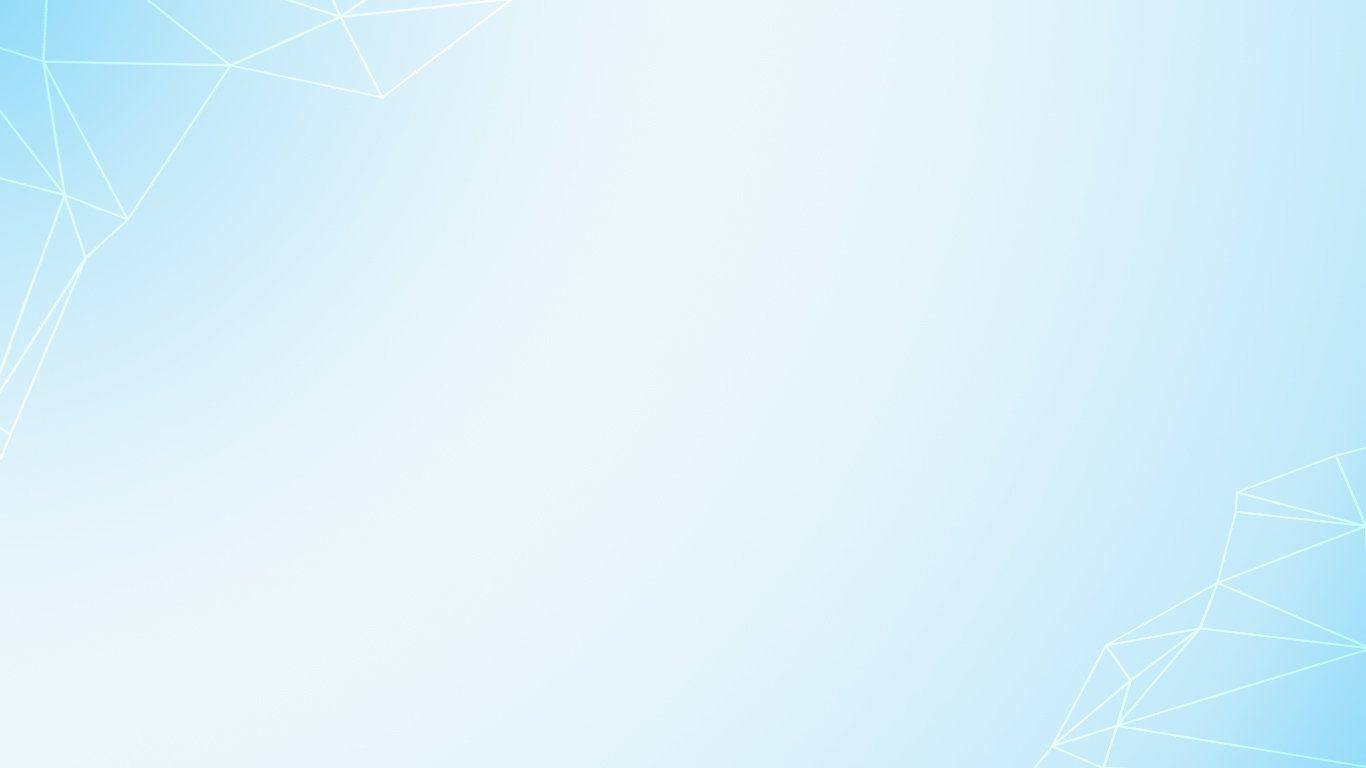 Муниципальное бюджетное дошкольное образовательное учреждение
«Детский сад № 60 компенсирующего вида» г. Сыктывкара
ПЕДАГОГИЧЕСКИЙ ПРОЕКТ

«ШКОЛА ФИНАНСОВОЙ ГРАМОТНОСТИ»

подготовительная группа № 1
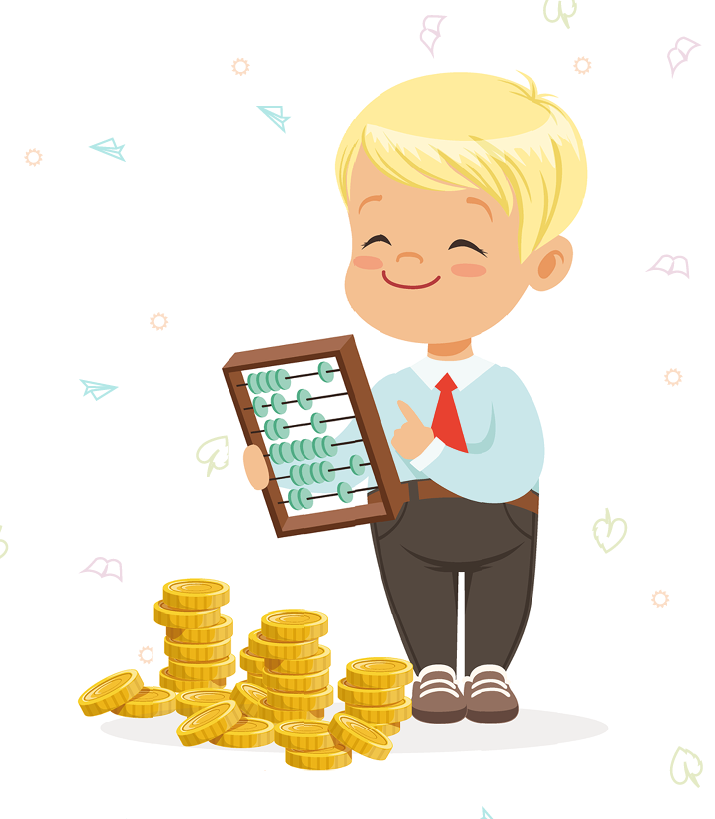 Разработали:
Давыдова Н.В.
Попова Л.А.
Вишнякова Н.В.
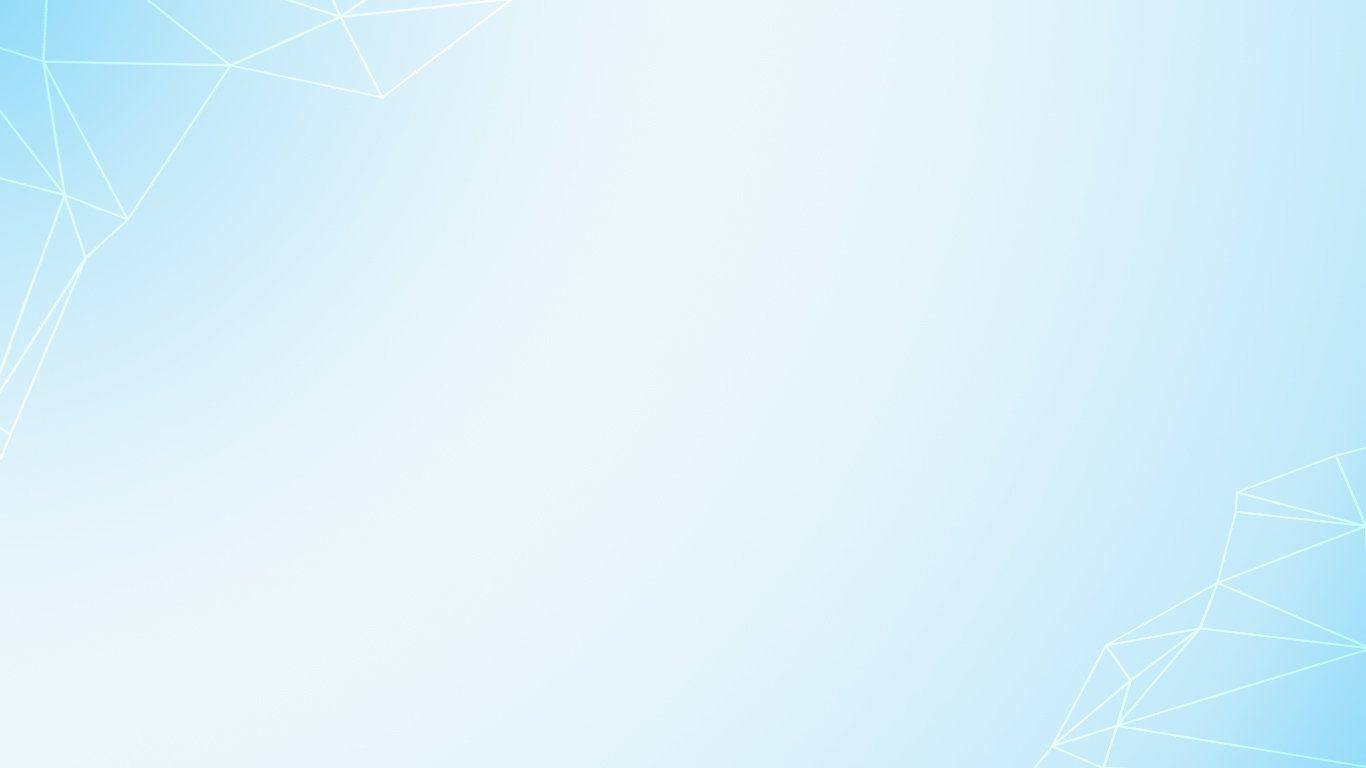 ТИП ПРОЕКТА:
По методу: информационно – исследовательский, игровой.
По содержанию: познавательный.
По числу участников проекта: дети подготовительной группы №1 ( 6-7 лет), воспитатели, учитель-дефектолог, тьютор, родители.
По времени проведения: краткосрочный.
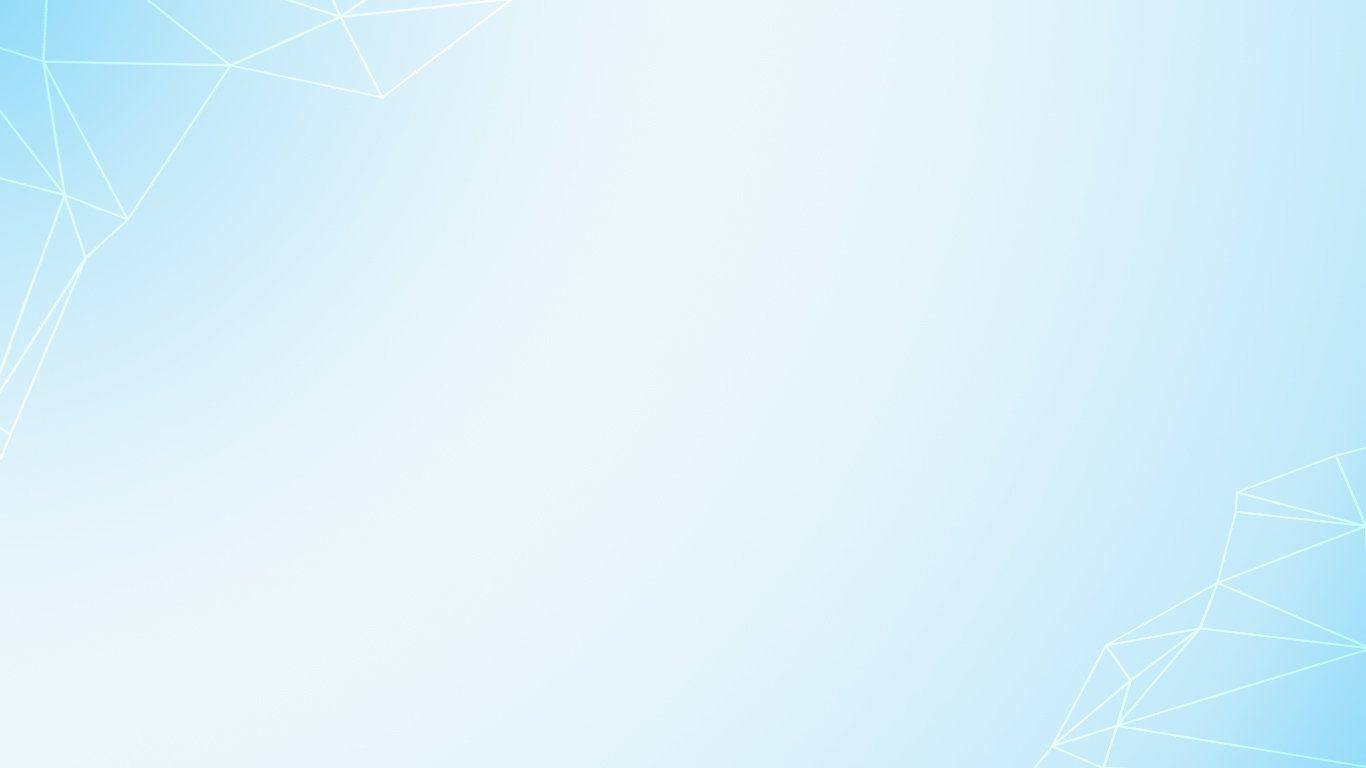 АКТУАЛЬНОСТЬ ПРОЕКТА:
Воспитание финансовой грамотности детей дошкольного возраста в настоящее время актуально и востребовано. Ведь финансовая грамотность является глобальной социальной проблемой, неотделимой от ребенка с ранних лет его жизни. Практически ежедневно дети слышат в семье, как родители обсуждают повышение зарплаты, рост цен в магазинах. Желание обладать дорогостоящей игрушкой, которую мама и папа не могут приобрести — это также соприкосновение с миром финансов.
Именно поэтому в дошкольной педагогике не так давно появилось инновационное направление — экономическое воспитание.
Экономическое воспитание детей дошкольного возраста – это целенаправленный процесс формирования нравственно-экономических качеств личности, таких как бережливость, ответственность, деловитость, предприимчивость, а также получение знаний об экономической жизни людей, ориентированной на систему ценностей.
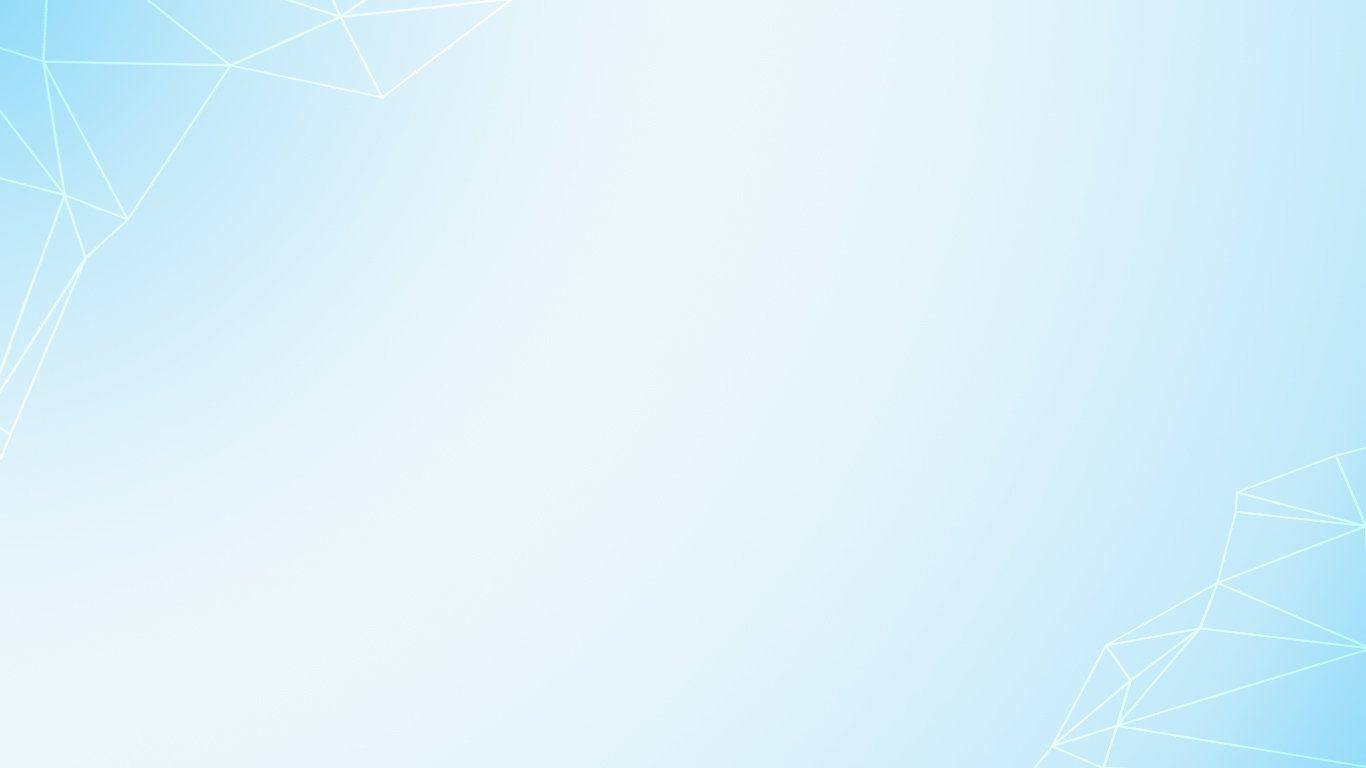 ЦЕЛЬ ПРОЕКТА
формирование элементов финансовой грамотности у дошкольников.
ЗАДАЧИ ПРОЕКТА
Дать дошкольникам первичные финансовые и экономические представления;
Обогатить словарный запас детей основными финансово – экономическими понятиями, соответствующими их возрасту (деньги, товар, заработная плата и т. д.);
Учить правильному отношению к деньгам, способам их зарабатывания и разумному использованию;
Воспитание уважения к труду взрослых, добросовестному отношению к посильному труду;
Воспитание социально-личностные качества и ценностные ориентиры, необходимые для рационального поведения в сфере экономики.
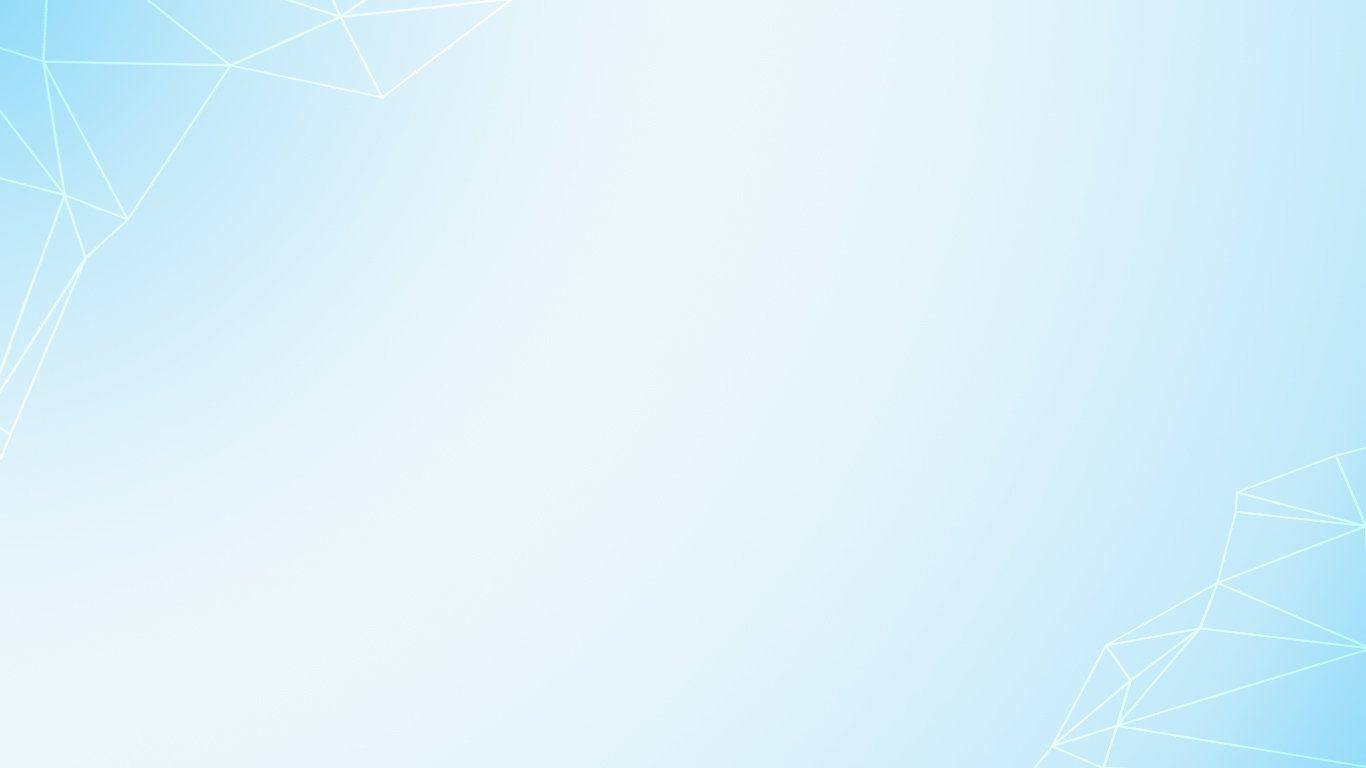 ПРЕДПОЛАГАЕМЫЕ РЕЗУЛЬТАТЫ ПРОЕКТА
Для детей:
осознавать и соизмерять свои потребности и возможности;
активно использовать в игровой деятельности основные экономические понятия и категории (деньги, цена, товар, семейный бюджет и т. д.);
контролировать ответственность за свои поступки, которые могут положительно сказаться на экономическом положении семьи и самого ребенка.

Для родителей:
повышение педагогической культуры родителей по вопросам финансовой грамотности.

Для педагогов:
повышение квалификации в вопросах формирования и развития финансовой грамотности у дошкольников;
повышение уровня взаимодействия в педагогическом коллективе.
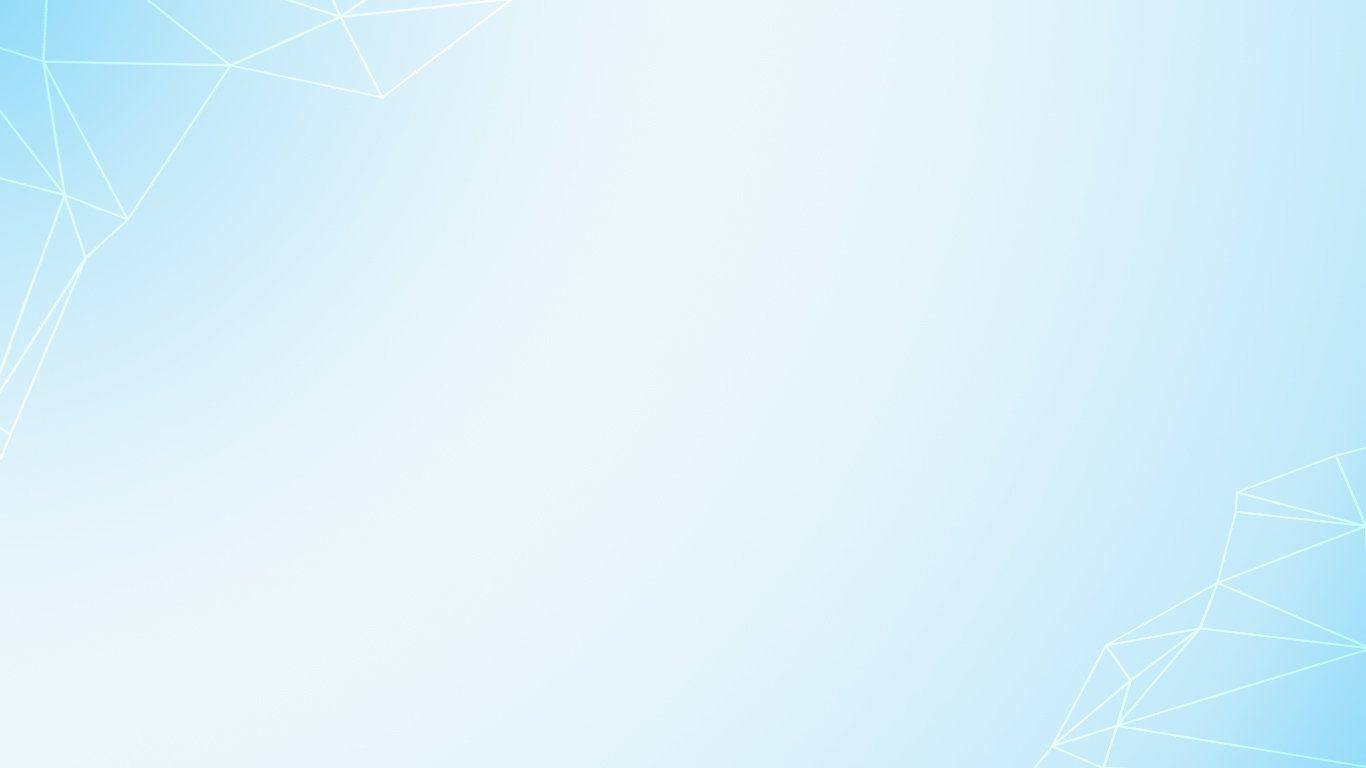 ЭТАПЫ РЕАЛИЗАЦИИ ПРОЕКТА:

1 этап - Подготовительный:
1	Изучение научно – методической литературы по данной теме;
2	Планирование работы (определение темы, целей, задач, содержание проекта, прогнозирование результатов) и сбор информации из разных источников (книги, интернет);
3	Обогащение развивающей предметно пространственной среды в группе, необходимой для реализации проекта.
4      Составление картотек дидактических игр;
5	Подготовка дополнительного познавательного материала, расширяющего кругозор детей (игрушек, атрибутов, для игровой деятельности, дидактических игр, иллюстрированного материала, художественной литературы по формированию финансовой грамотности детей дошкольного возраста).
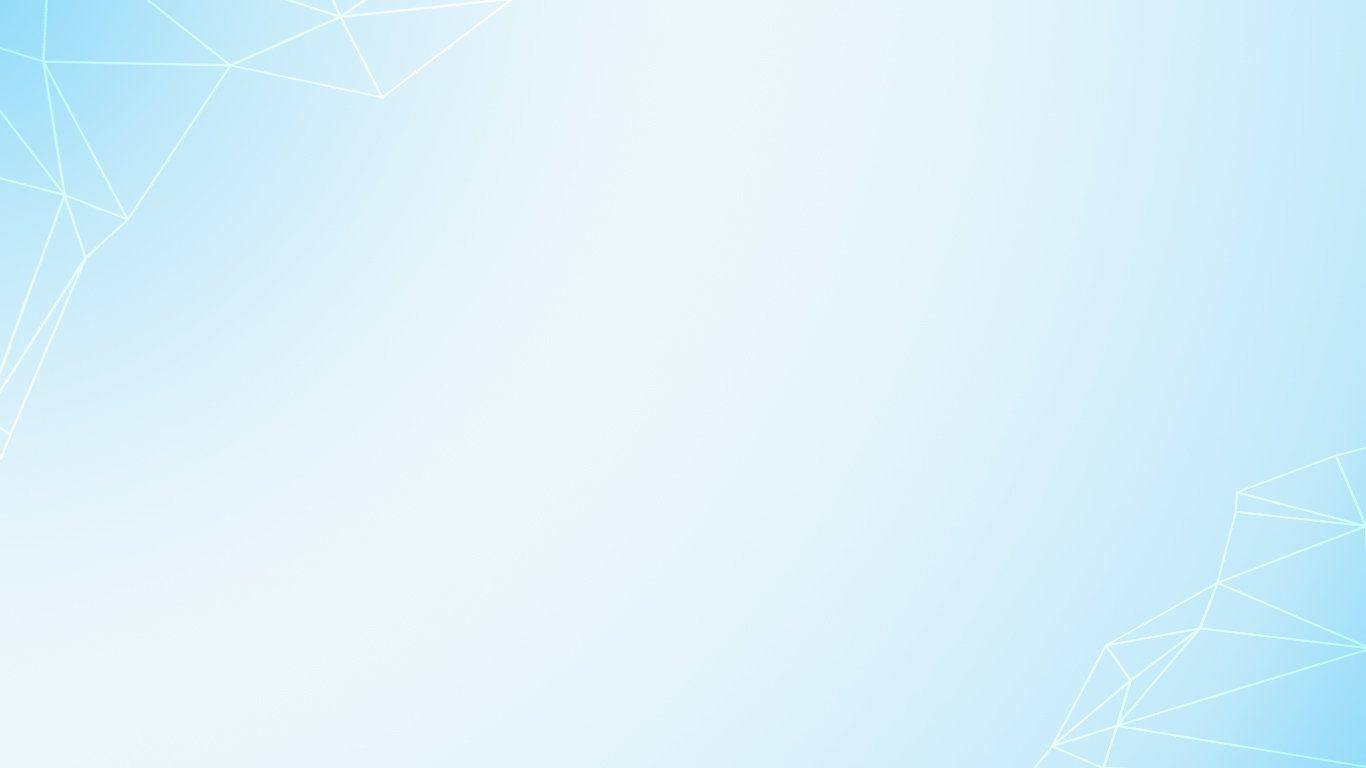 Центр  финансовой грамотности
«ШКОЛА ФИНАНСОВОЙ ГРАМОТНОСТИ»
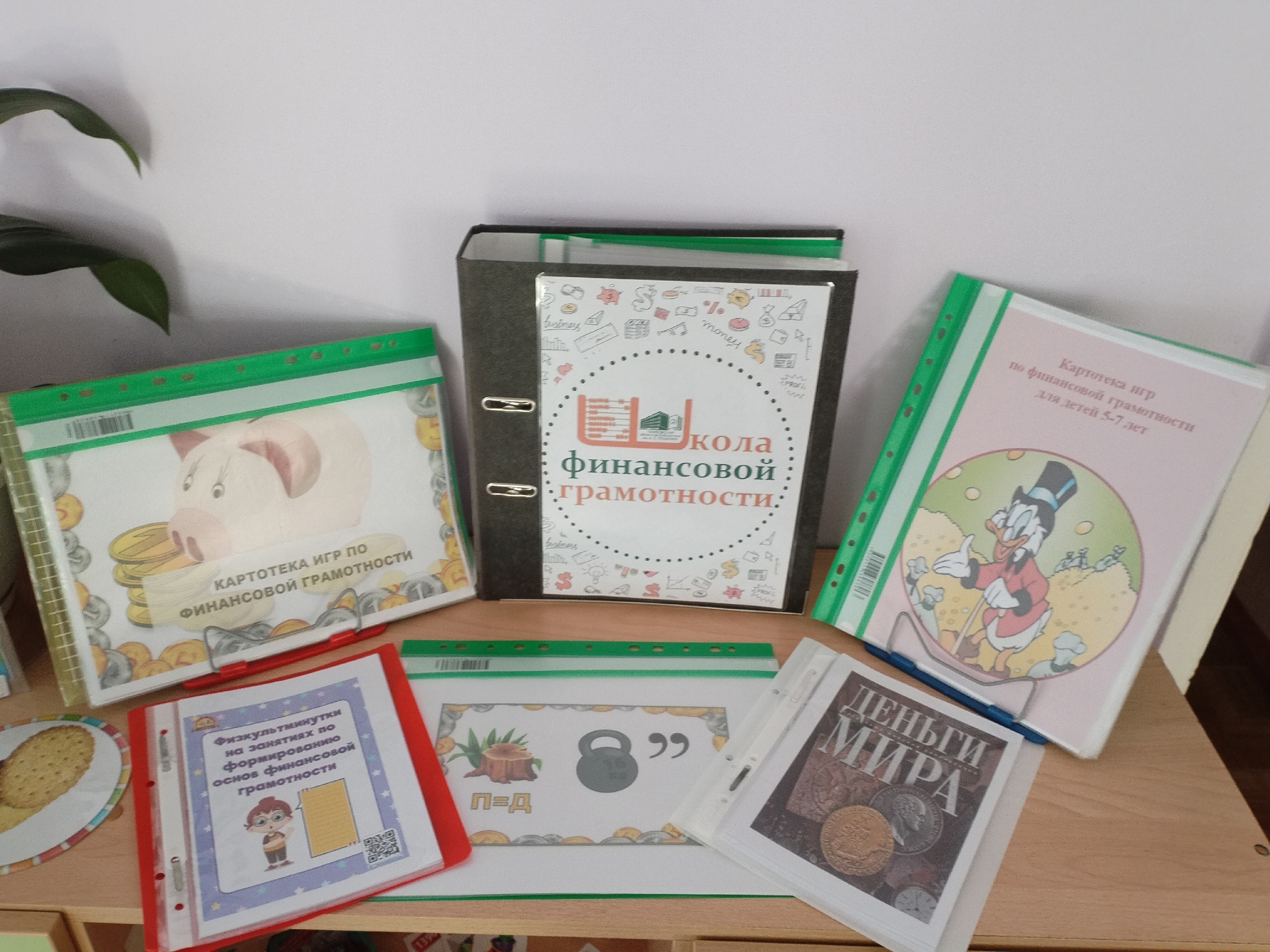 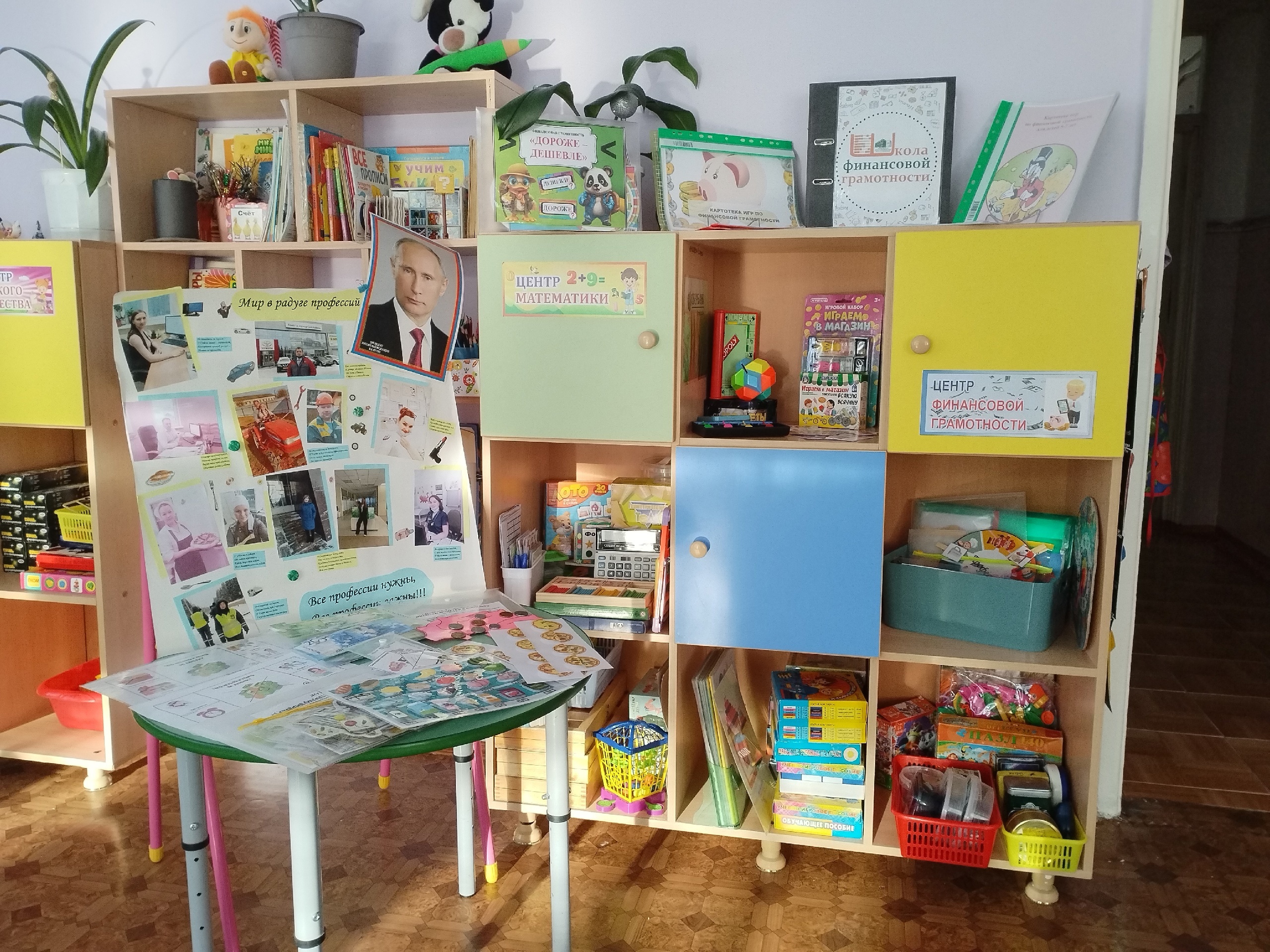 «ИГРОТЕКА»
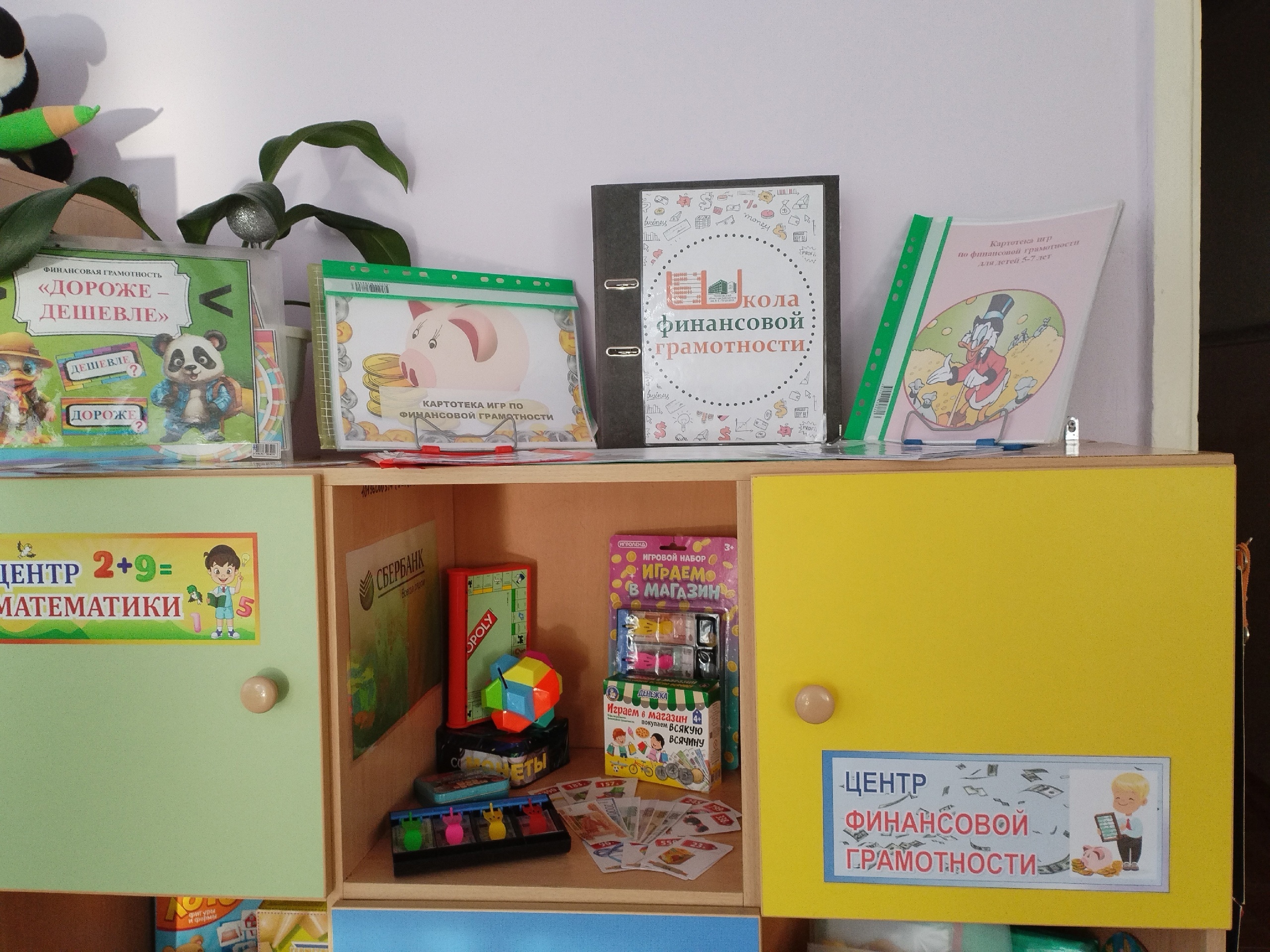 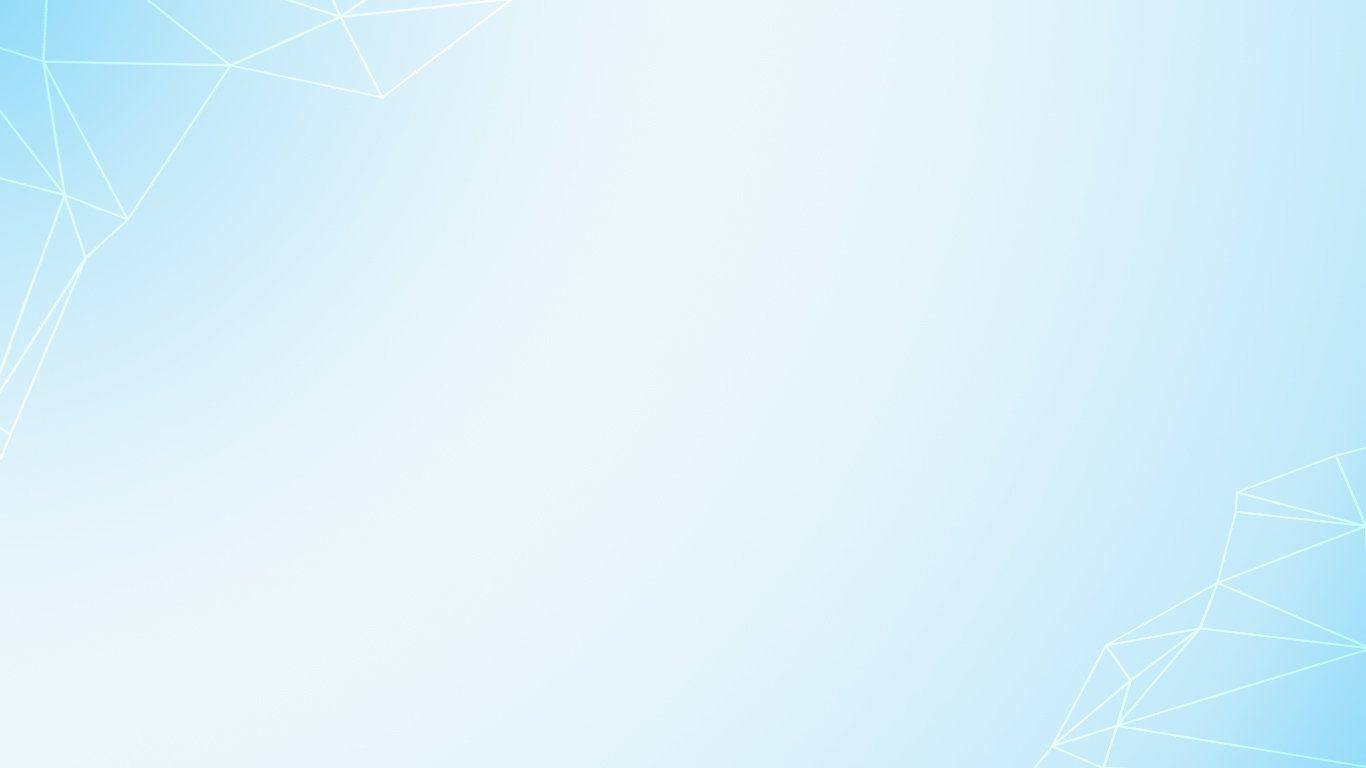 2 этап – Основной:
Реализация проектных мероприятий в совместной деятельности воспитателя с детьми (перспективный план):
проведение образовательной деятельности, бесед направленных на формирование основ финансовой грамотности;
чтение художественной литературы,
просмотр мультфильмов, презентаций,
беседы, дидактические игры, решение проблемных ситуаций, сюжетно-ролевые игры, игровые ситуации, продуктивная деятельность;
обогащение развивающей предметно пространственной среды в группе, необходимой для реализации проекта (изготовление пособий для занятий и атрибутов для игр).
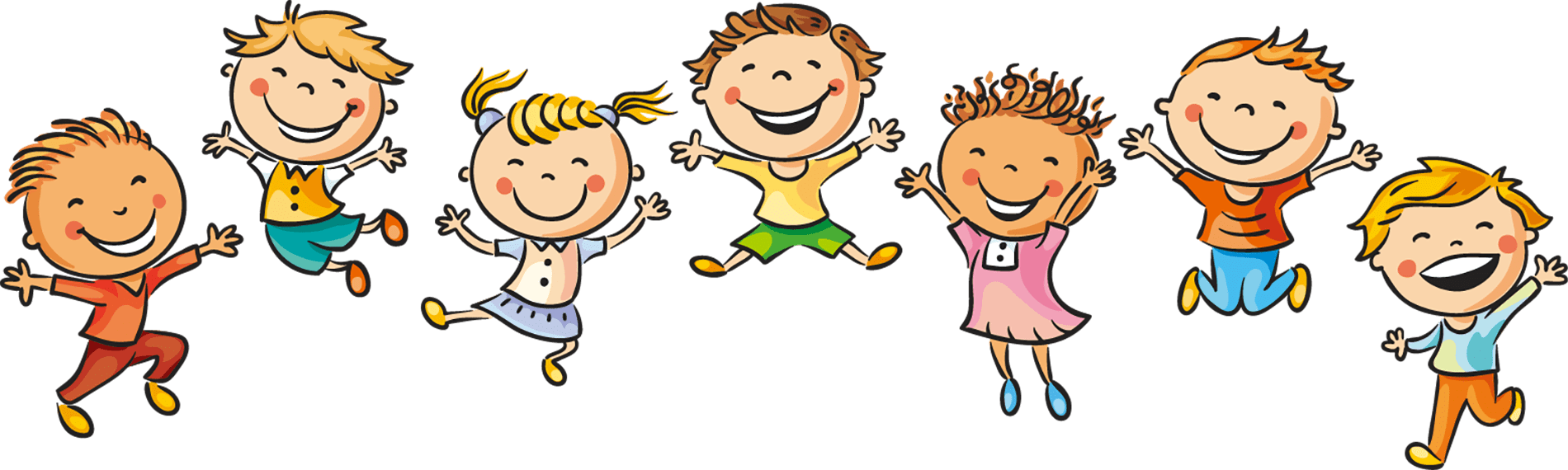 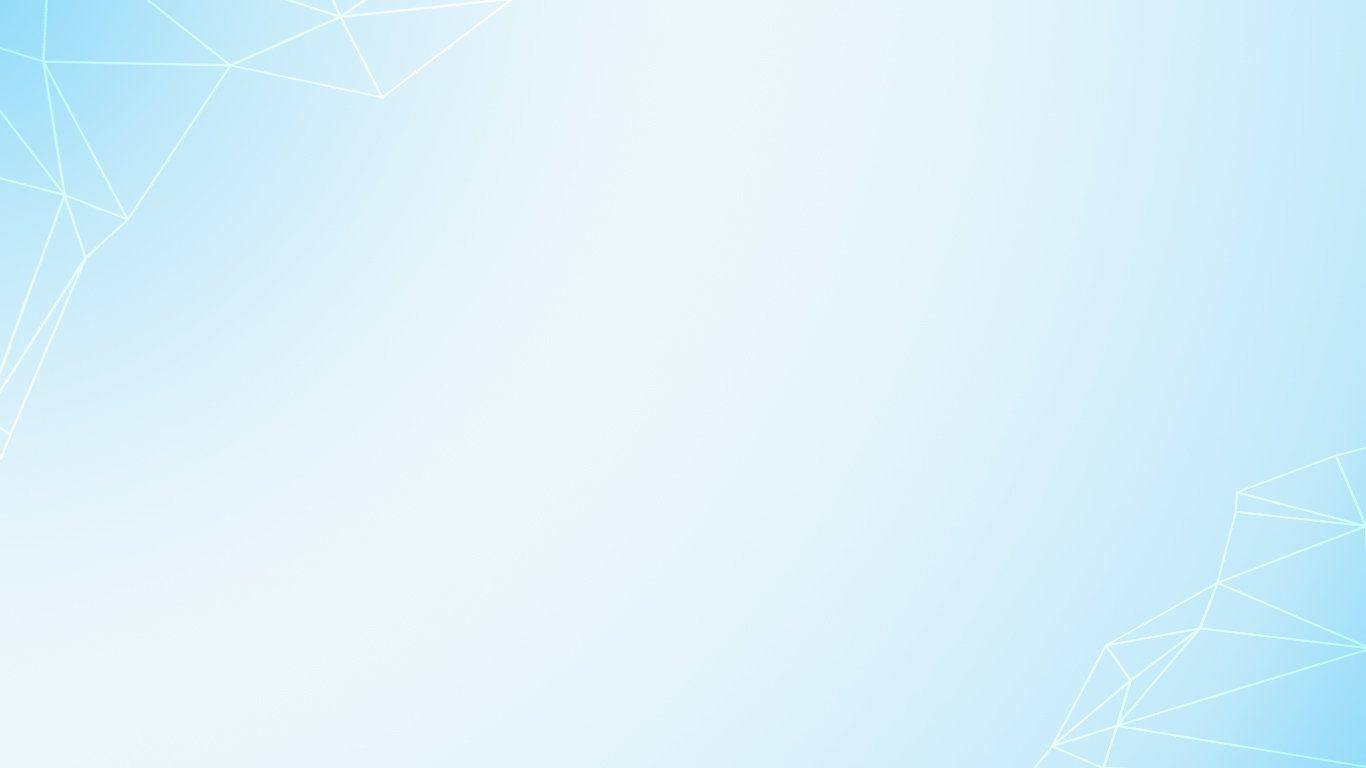 Совместная образовательная деятельность с детьми
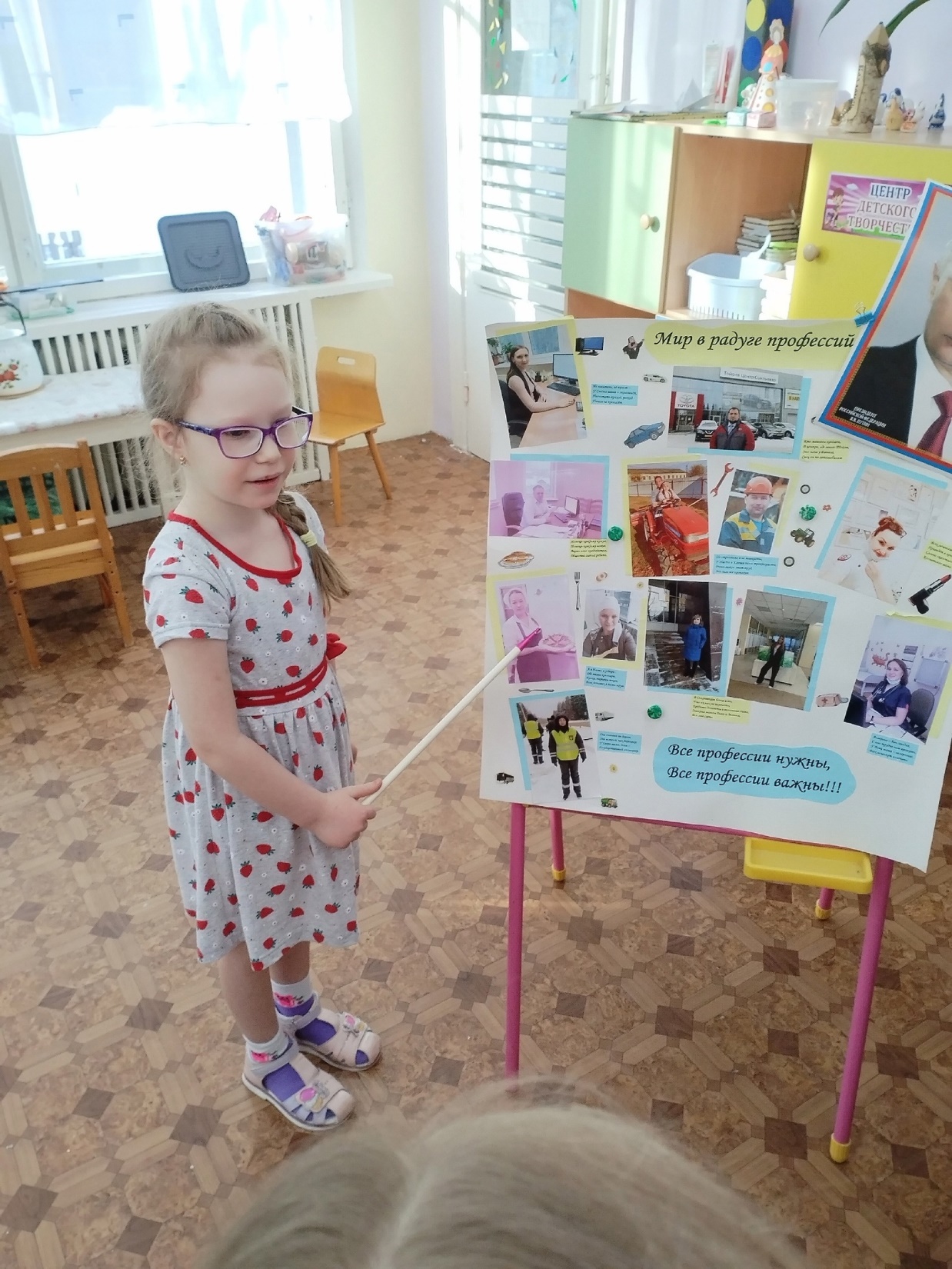 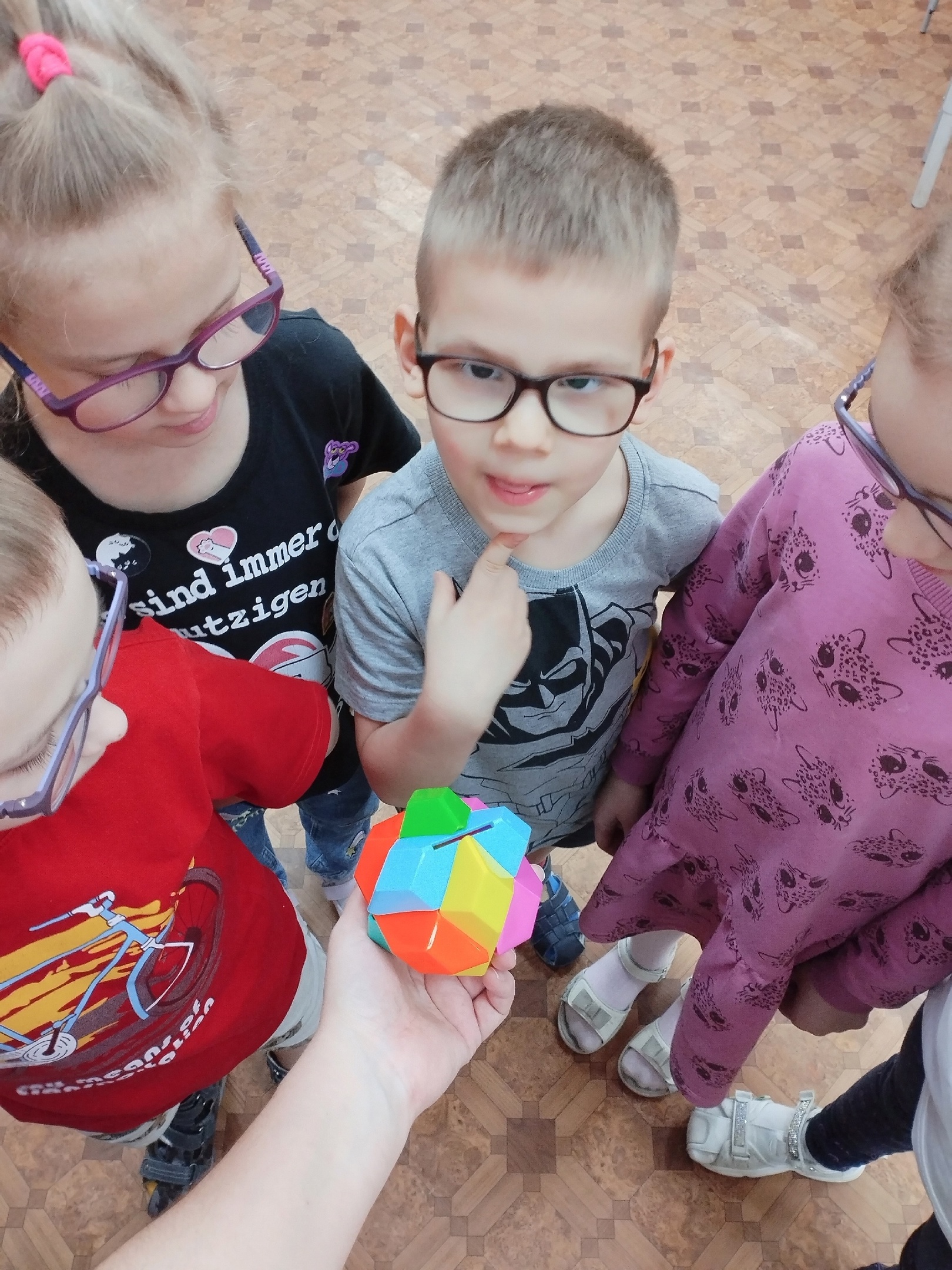 «Почему взрослые работают»
«Путешествие в страну экономику»
«История возникновения денег»
«Деньги. Монета.Купюра»
«Откуда берутся деньги и куда они тратятся»
«Полезные экономические навыки
в быту»
«Что такое деньги и зачем они нужны?»
«Что такое банк?»
«Копим и сберегаем»
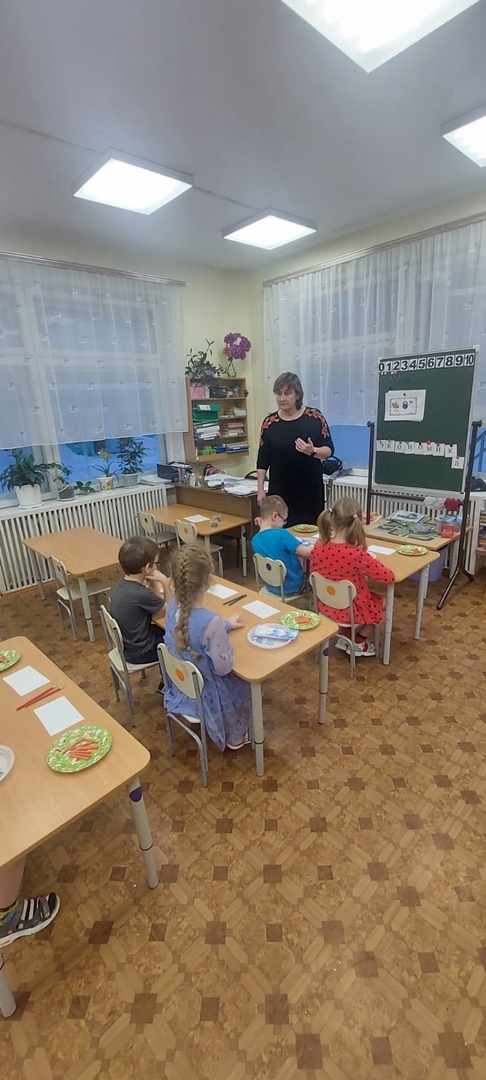 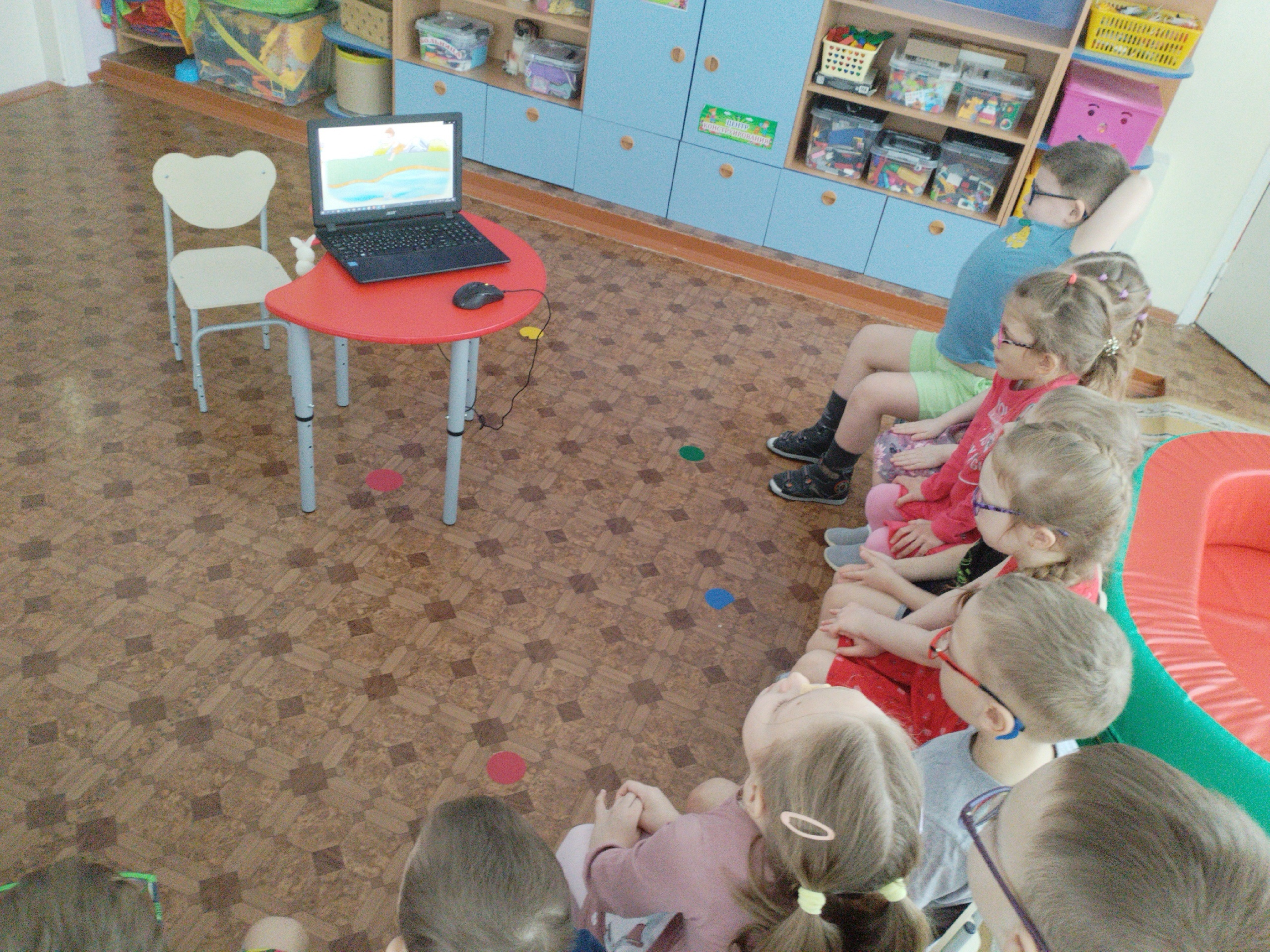 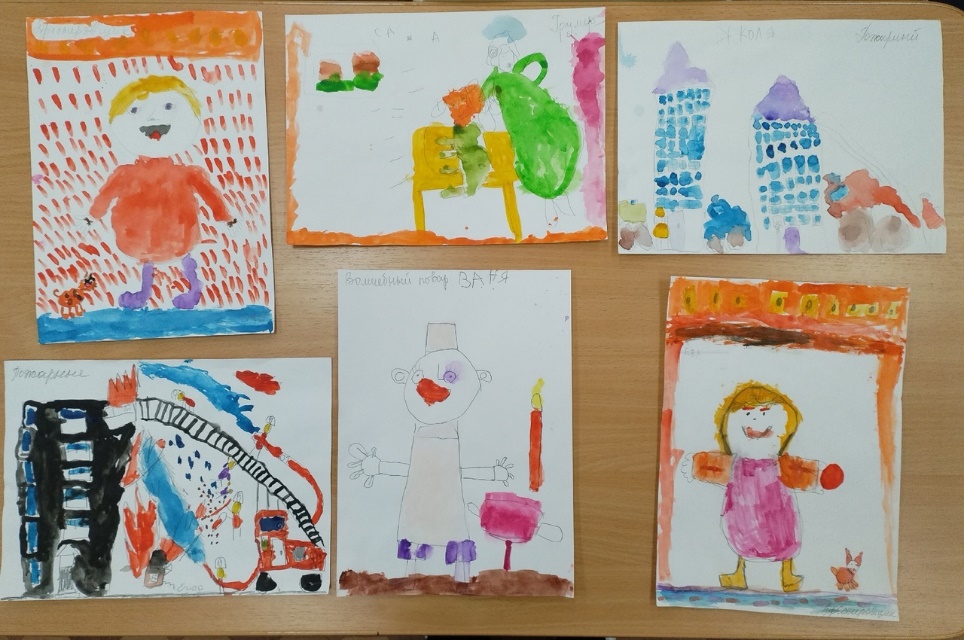 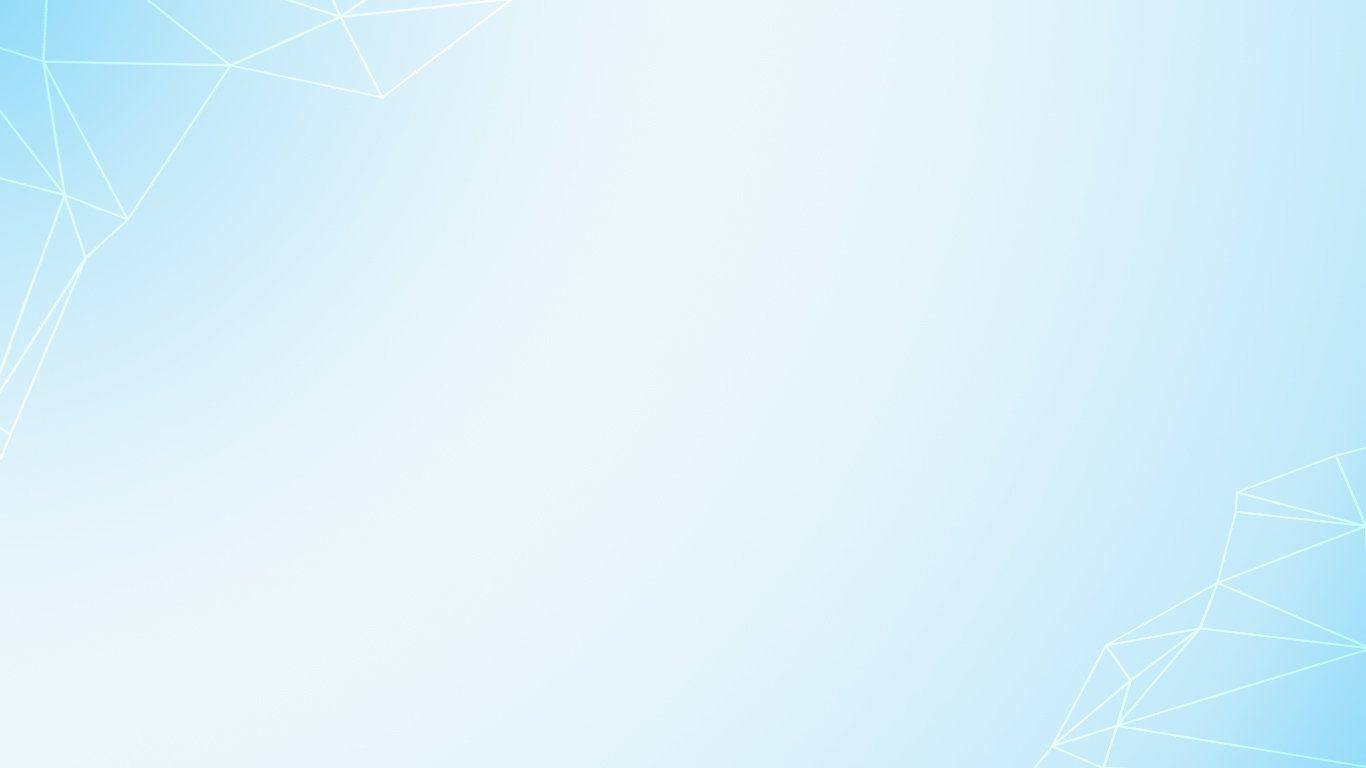 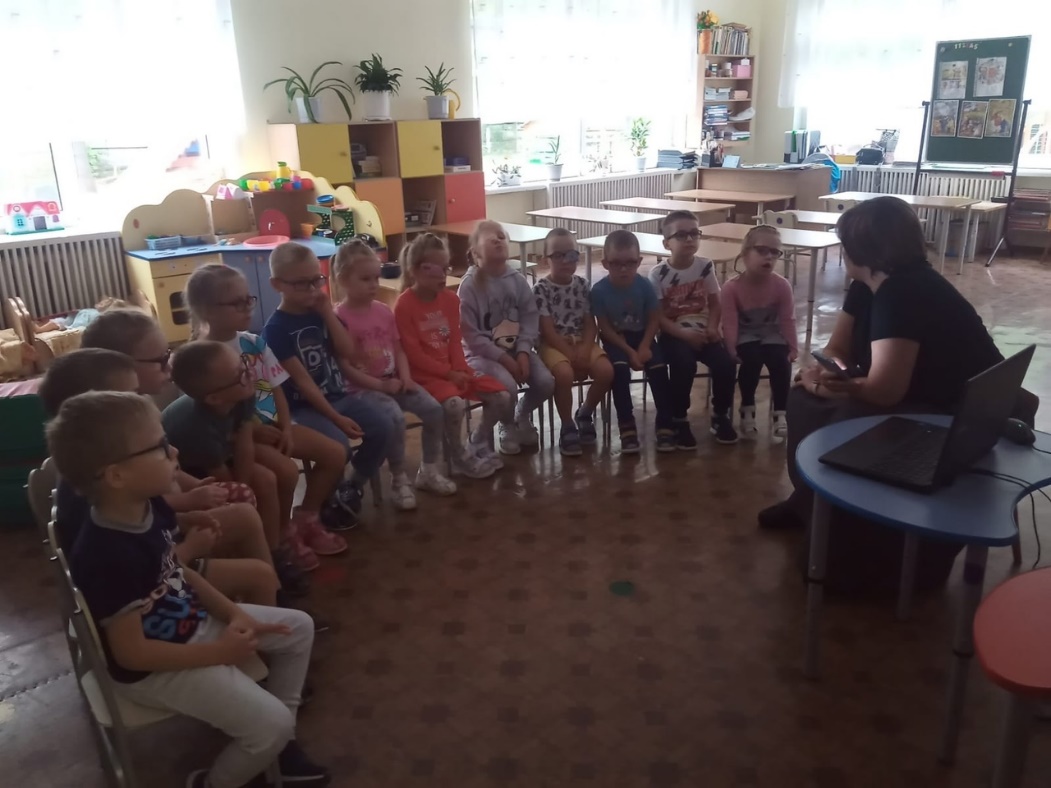 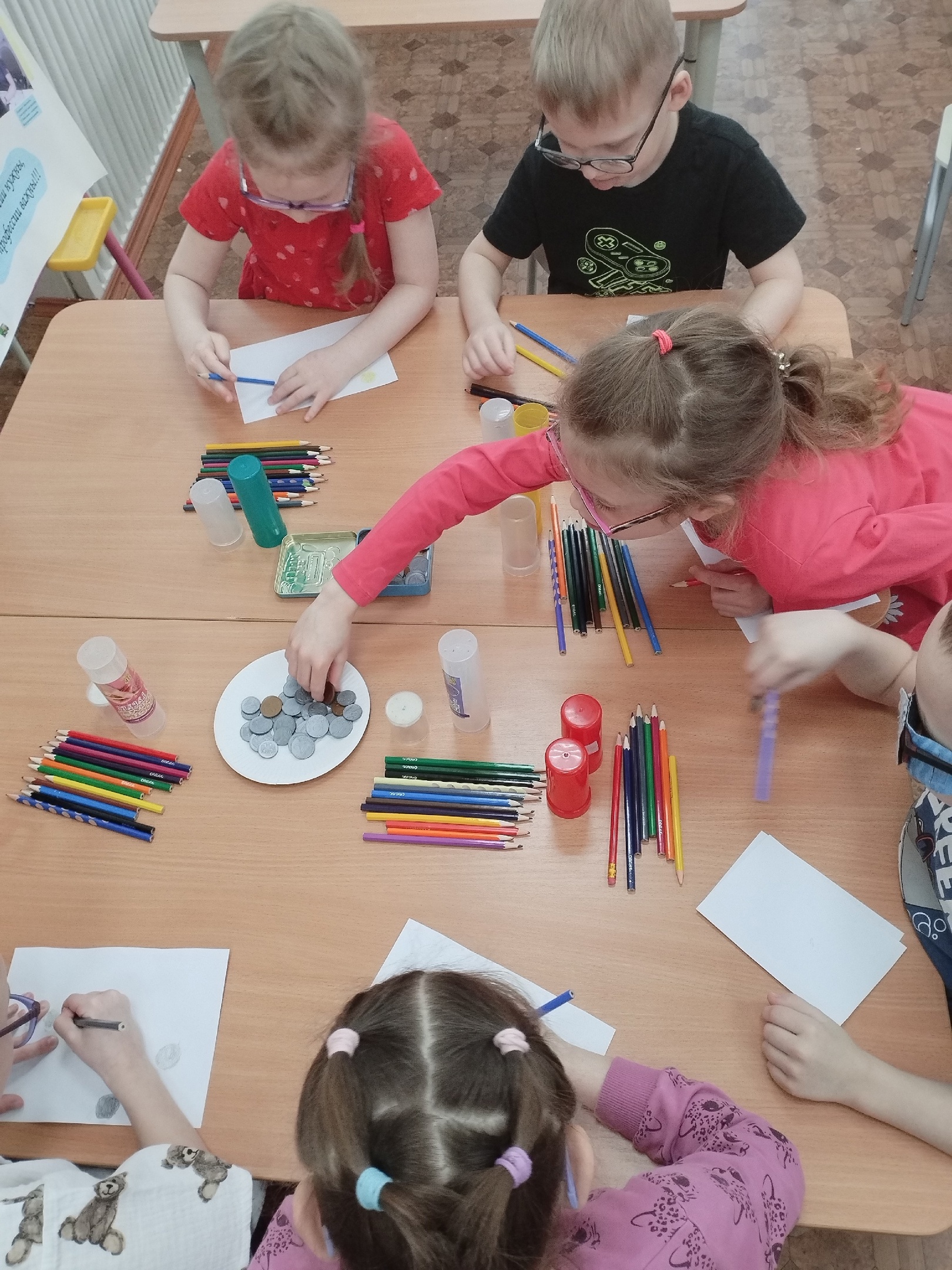 Совместная образовательная
деятельность с детьми
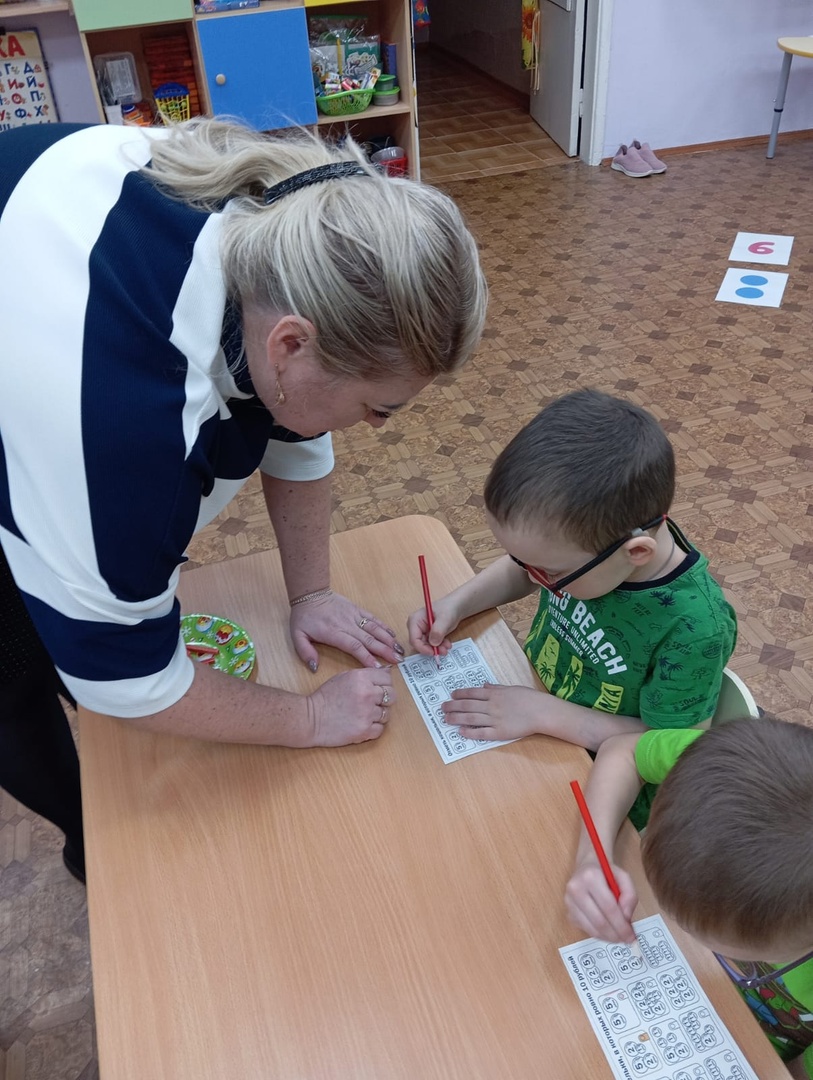 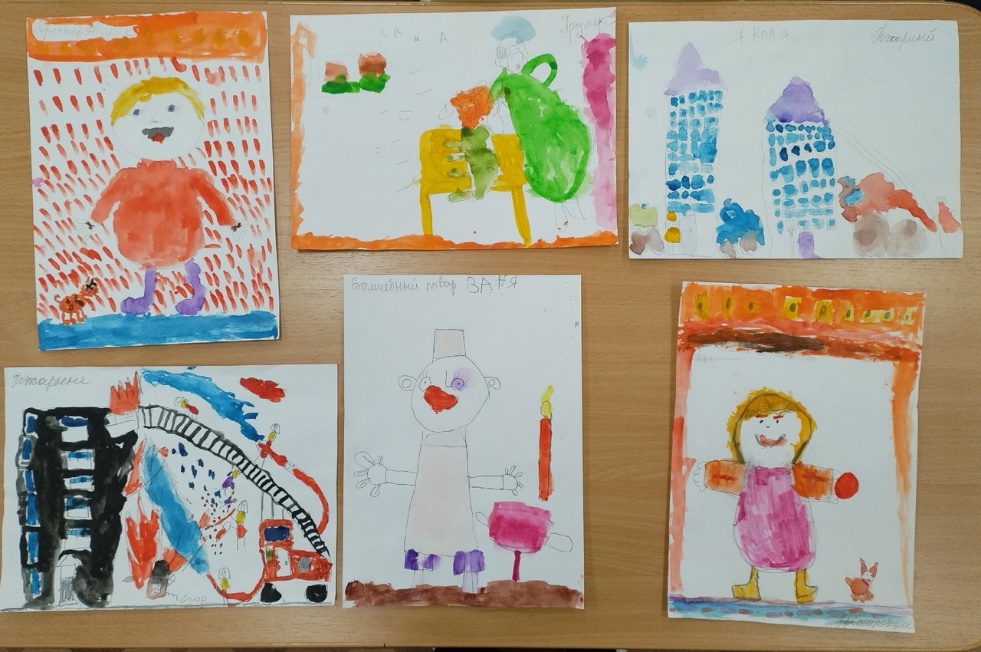 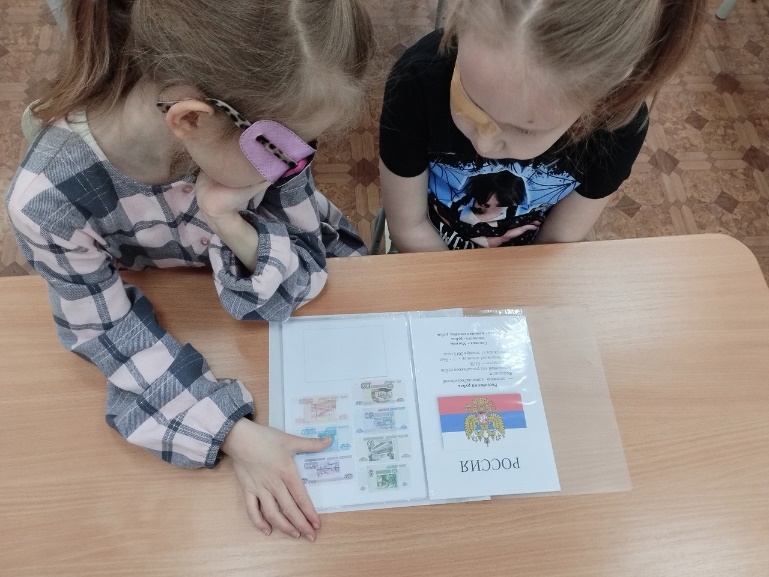 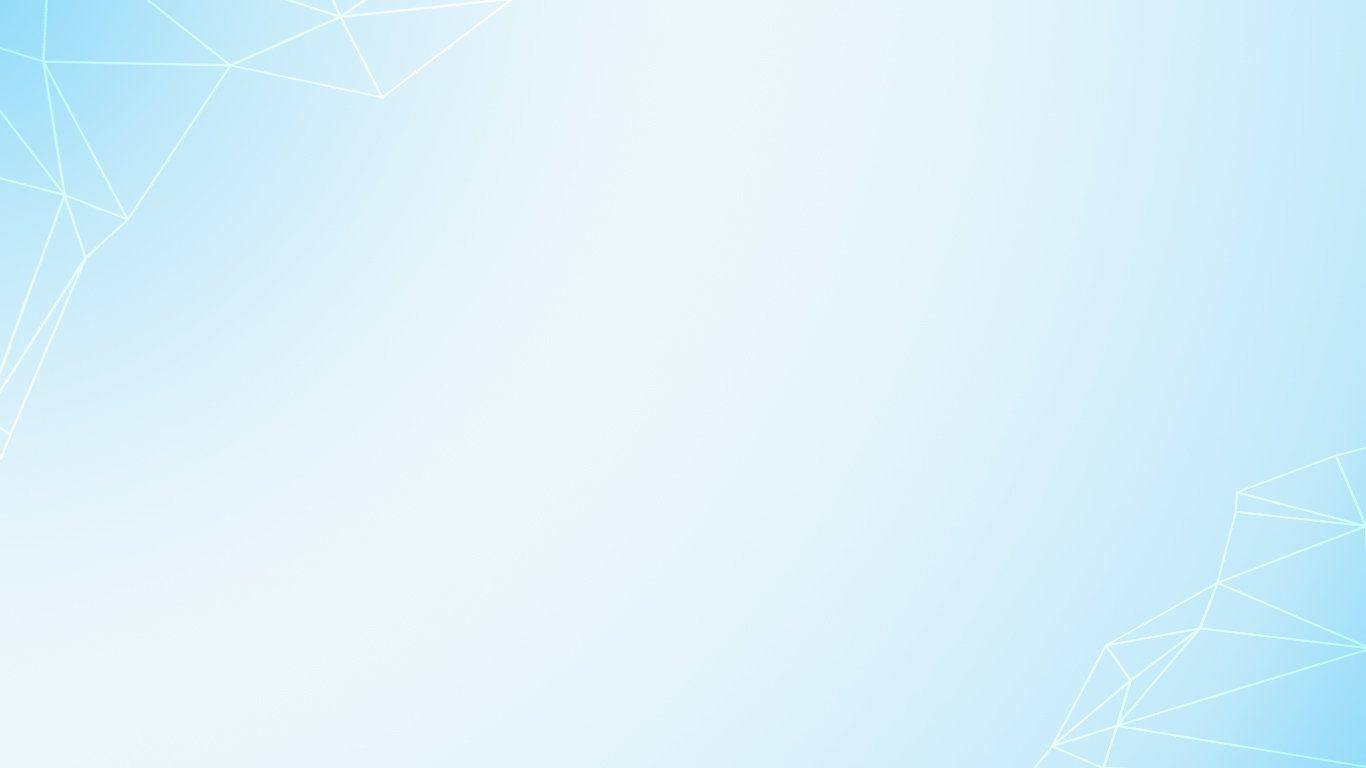 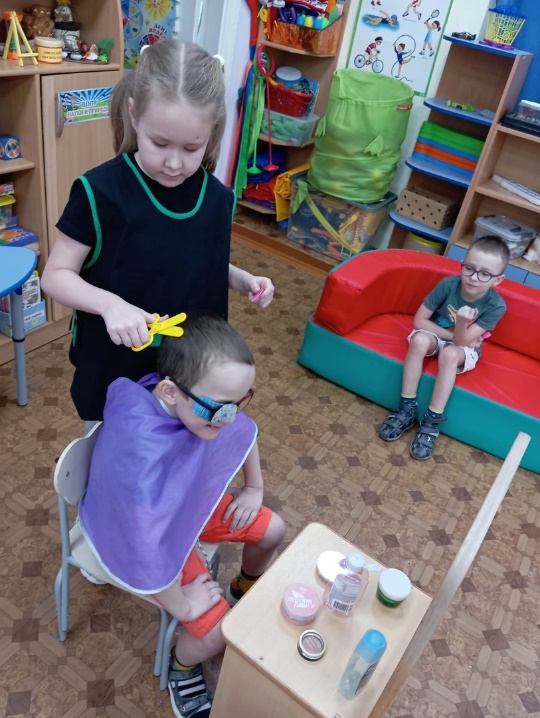 Сюжетно - ролевые игры
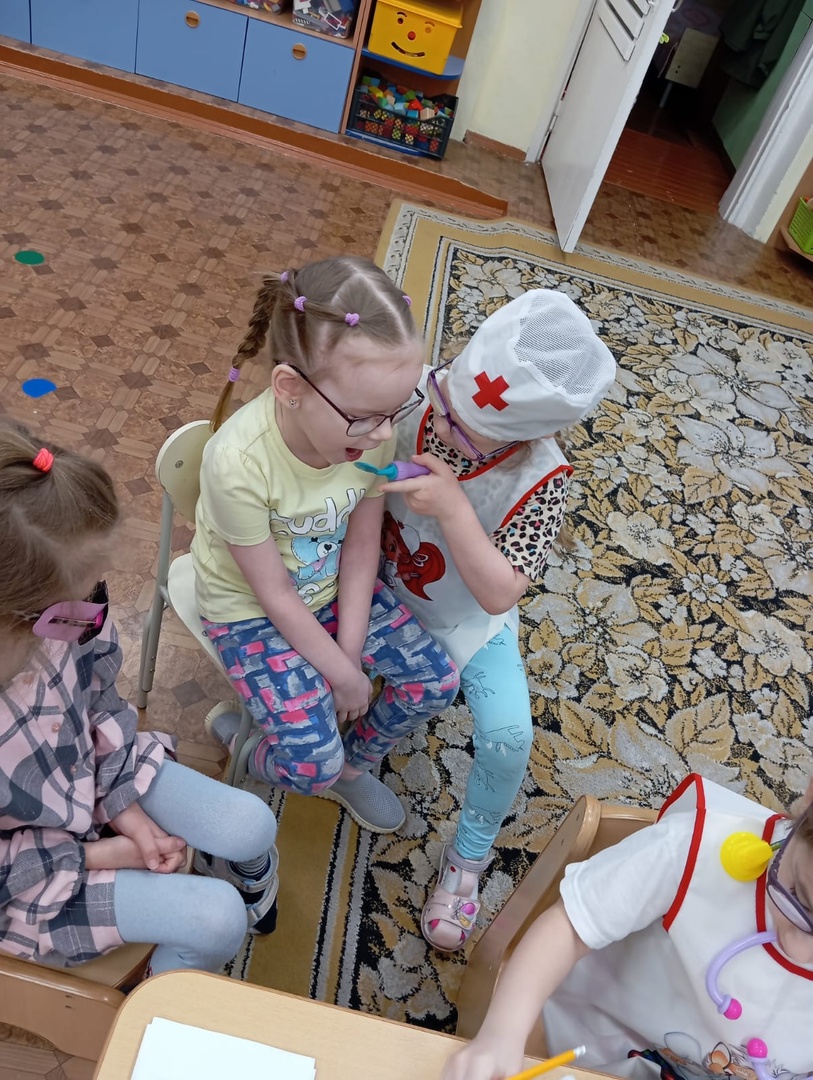 «Магазин»
«Торговый центр»
«Банк»
«Кафе»
«Больница»
«Парикмахерская»
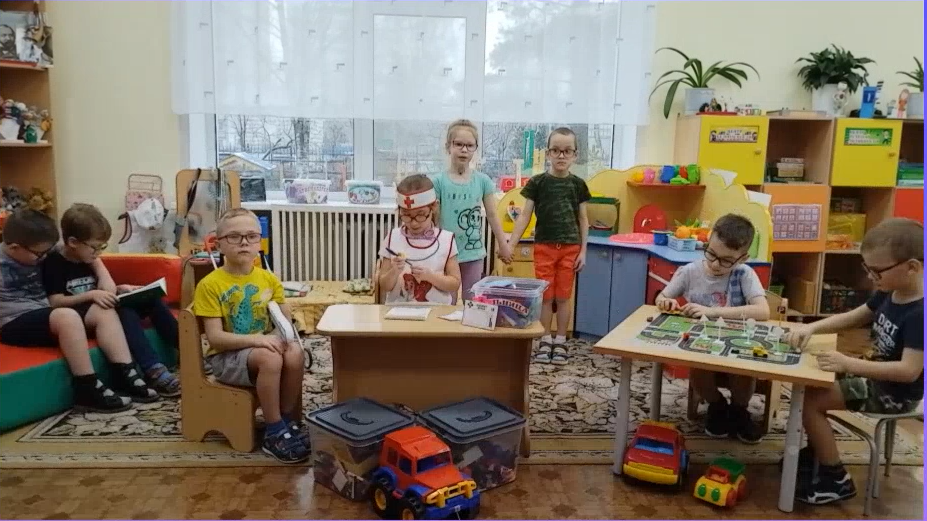 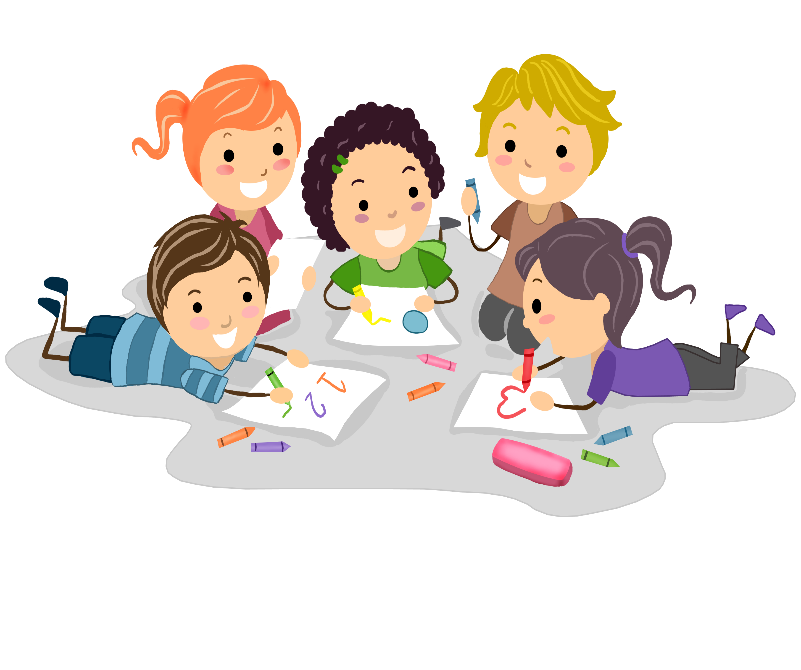 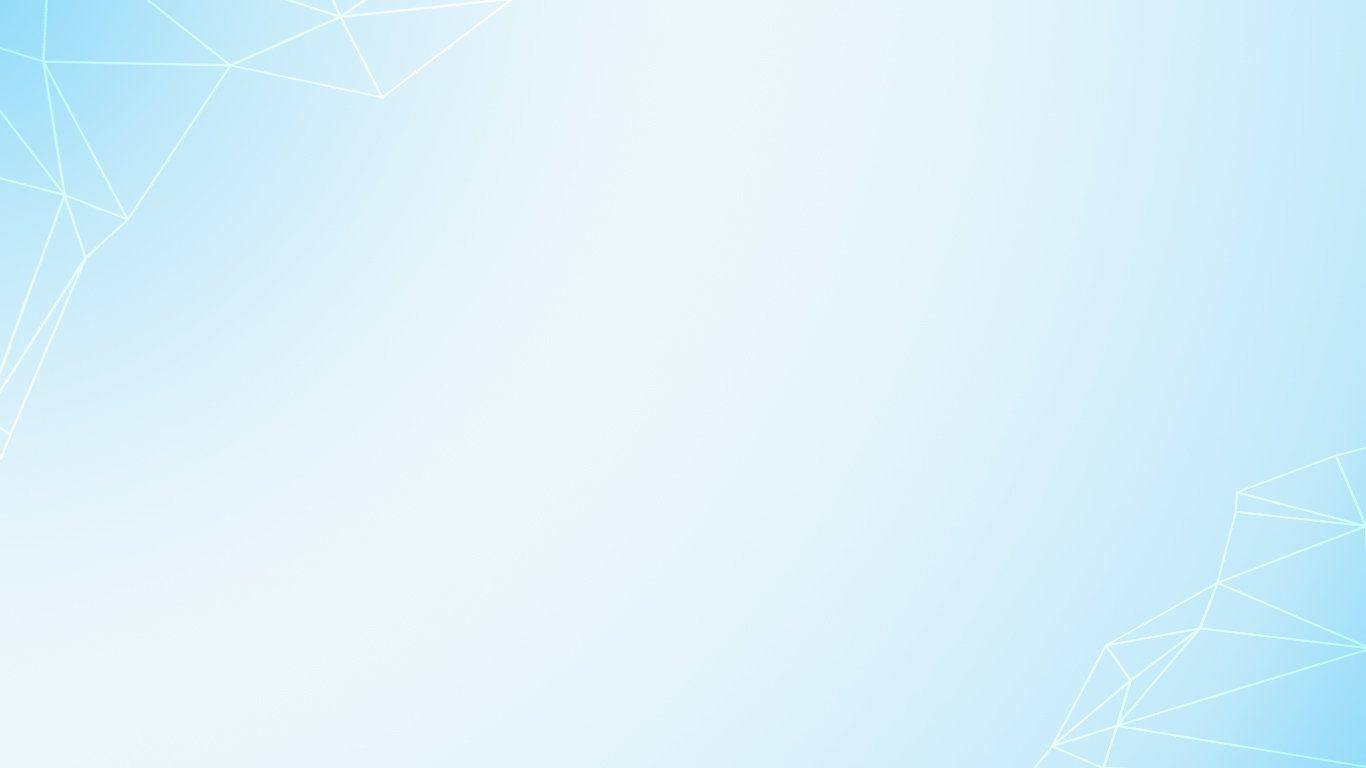 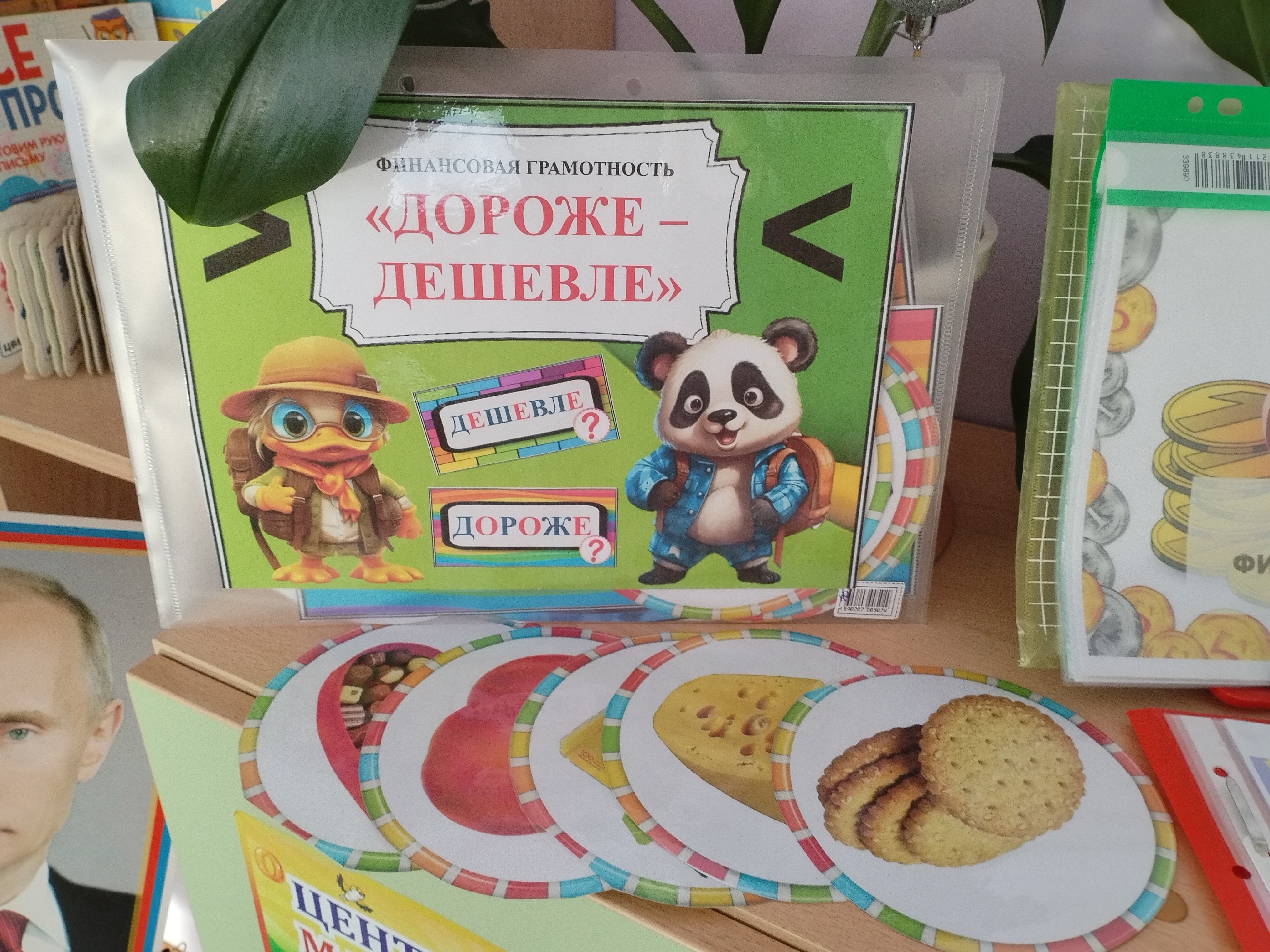 Дидактические игры
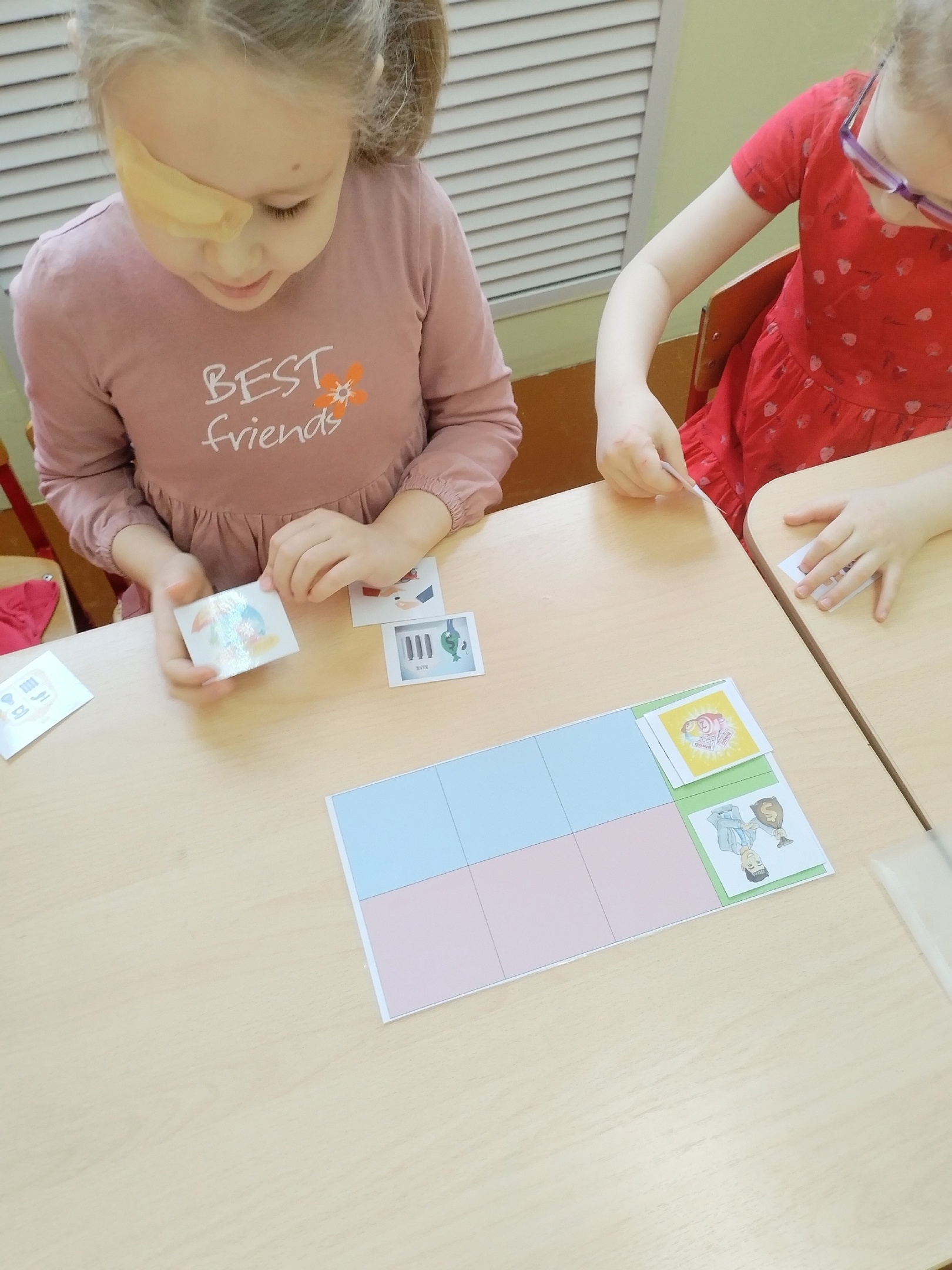 «Копилка»      «Размен»
«Хочу - надо»      «Магазин»
«Доходы - расходы»
«Дороже - дешевле»
«Что можно(нельзя) купить за деньги»
«Кто кем работает?»
«Разложи товар»
«Монополия»
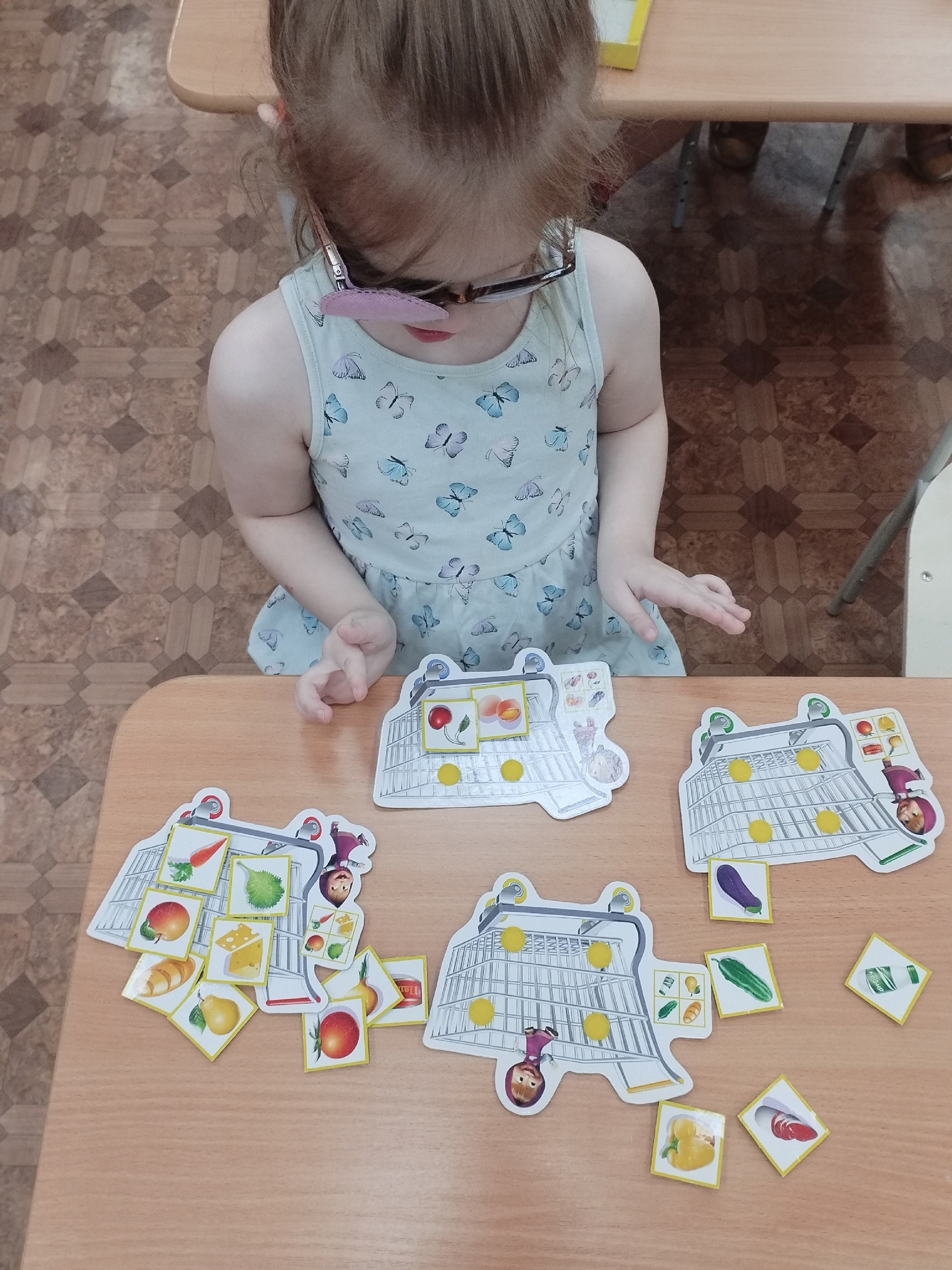 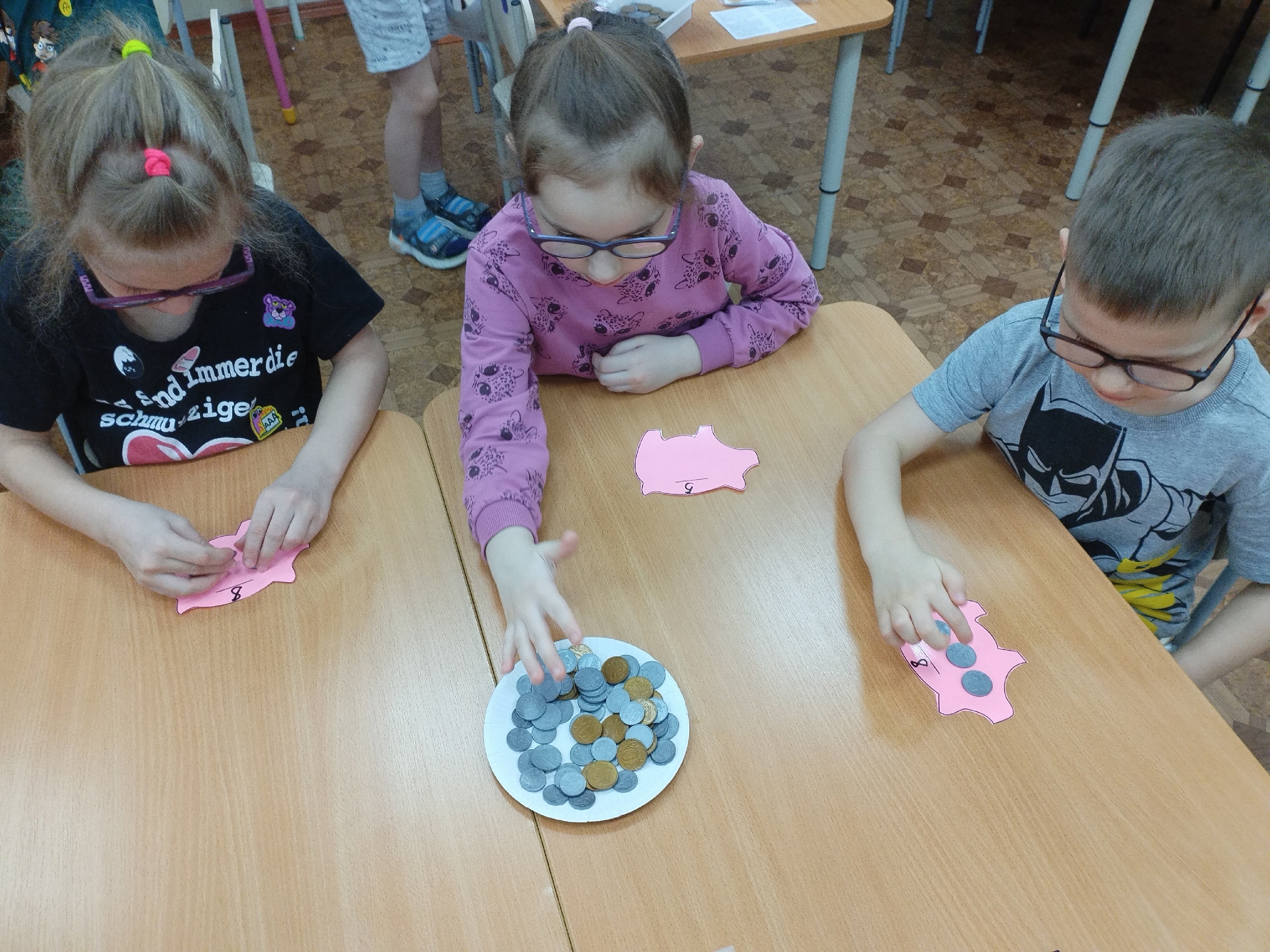 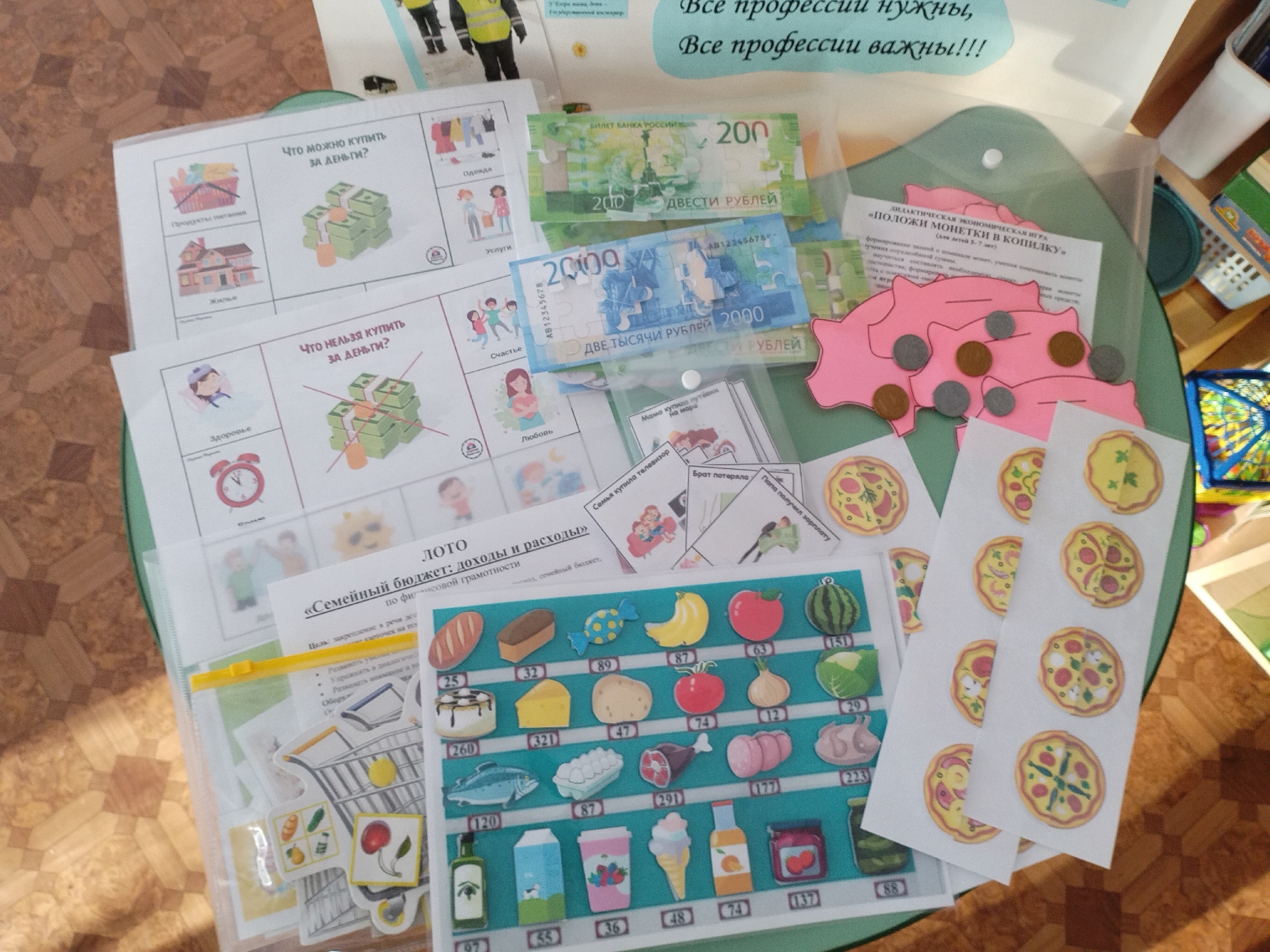 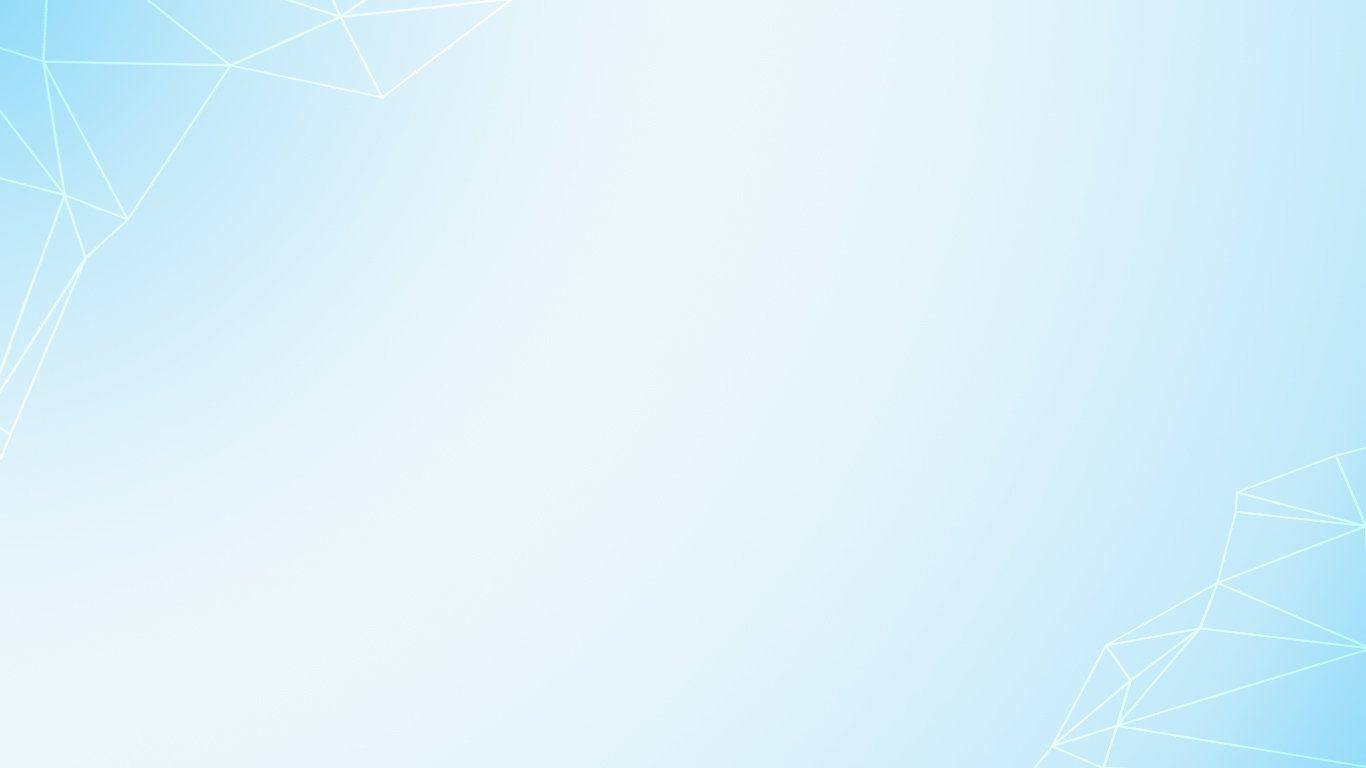 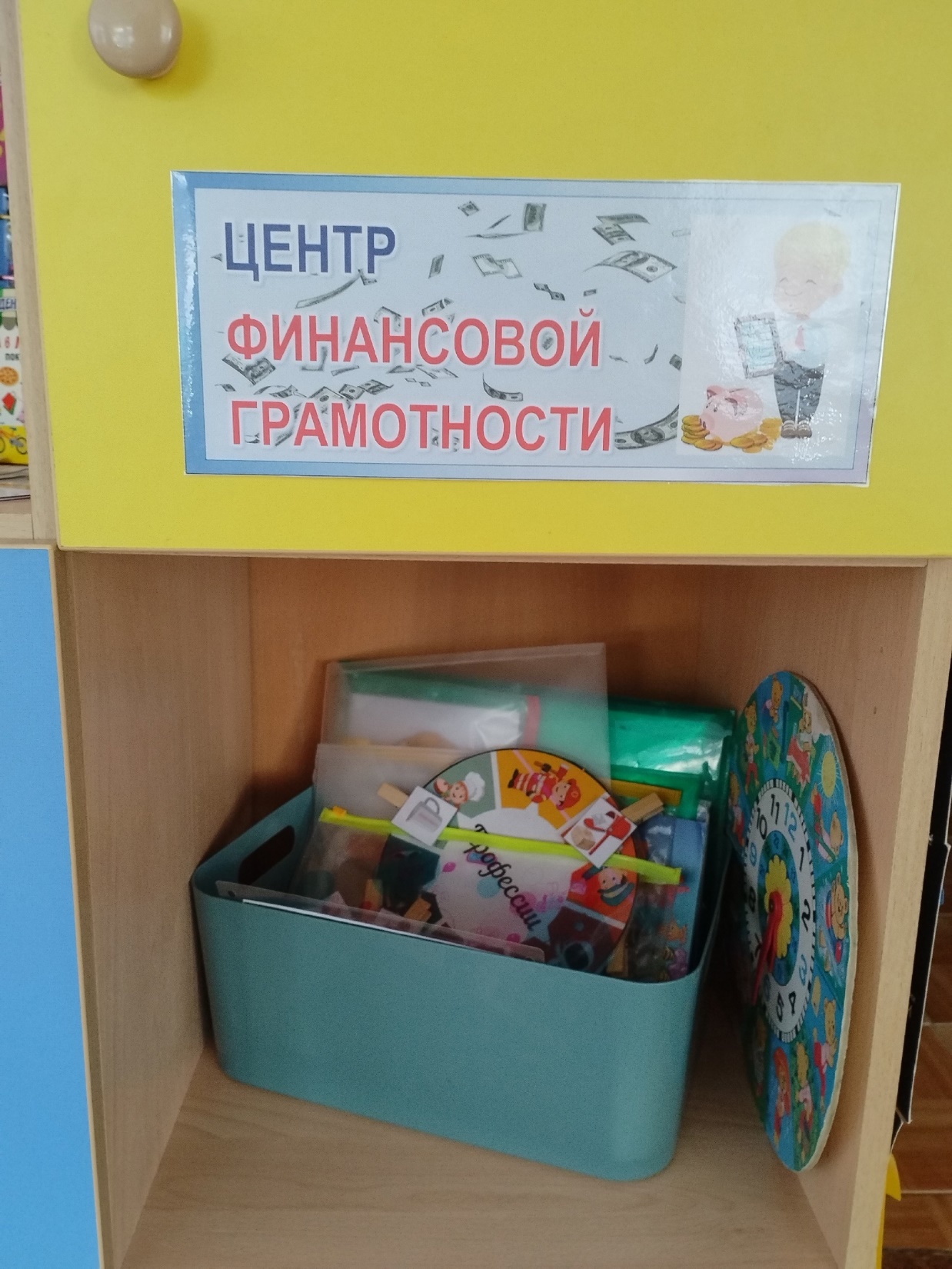 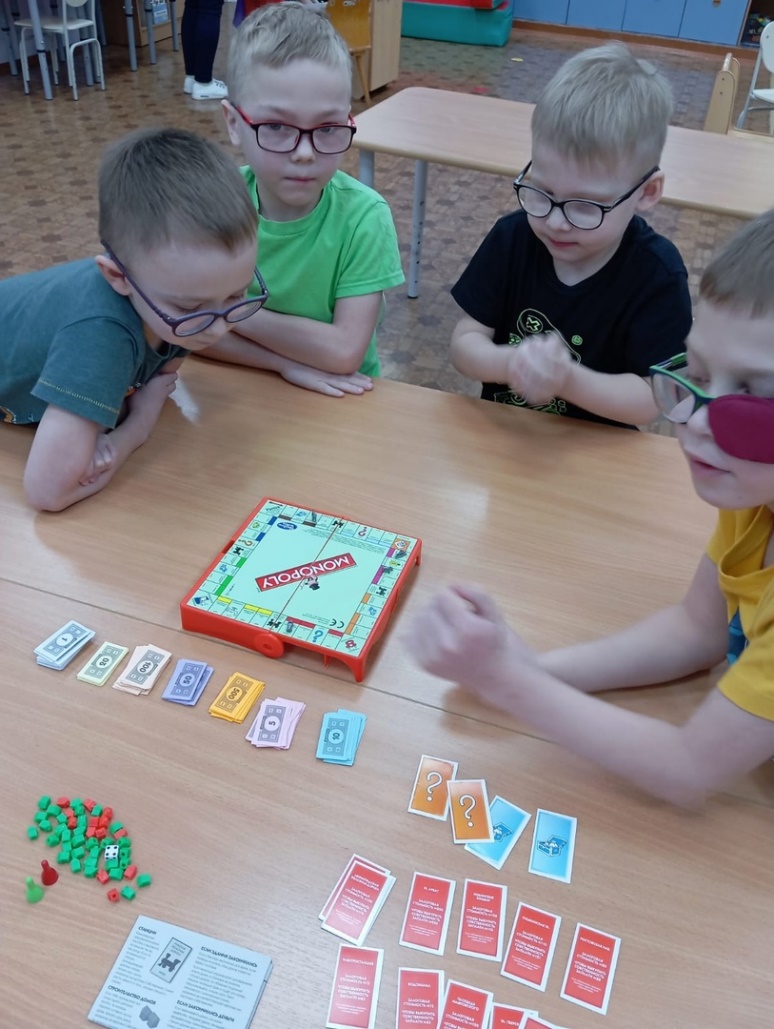 Дидактические игры
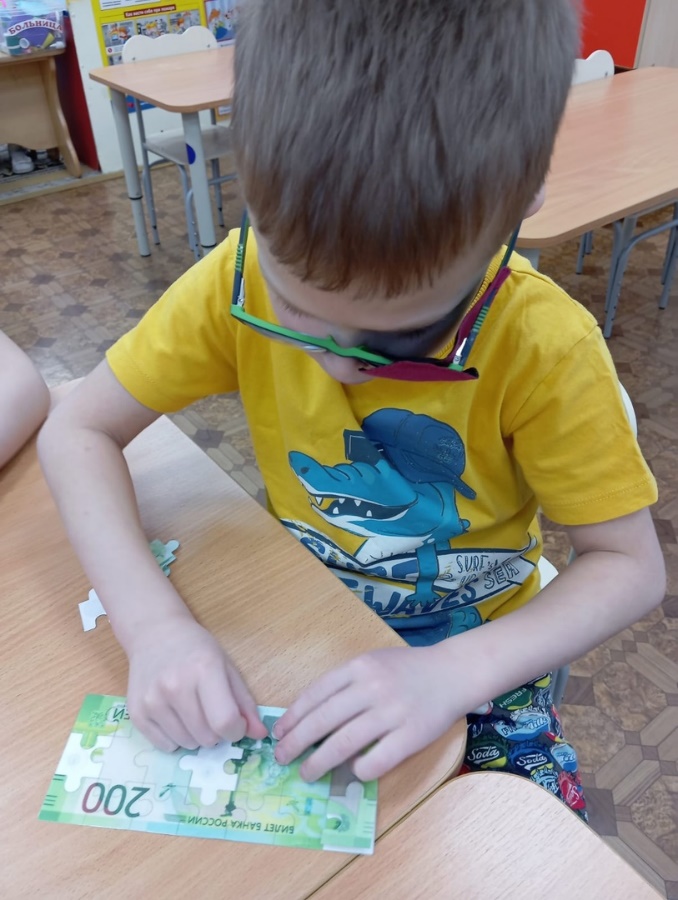 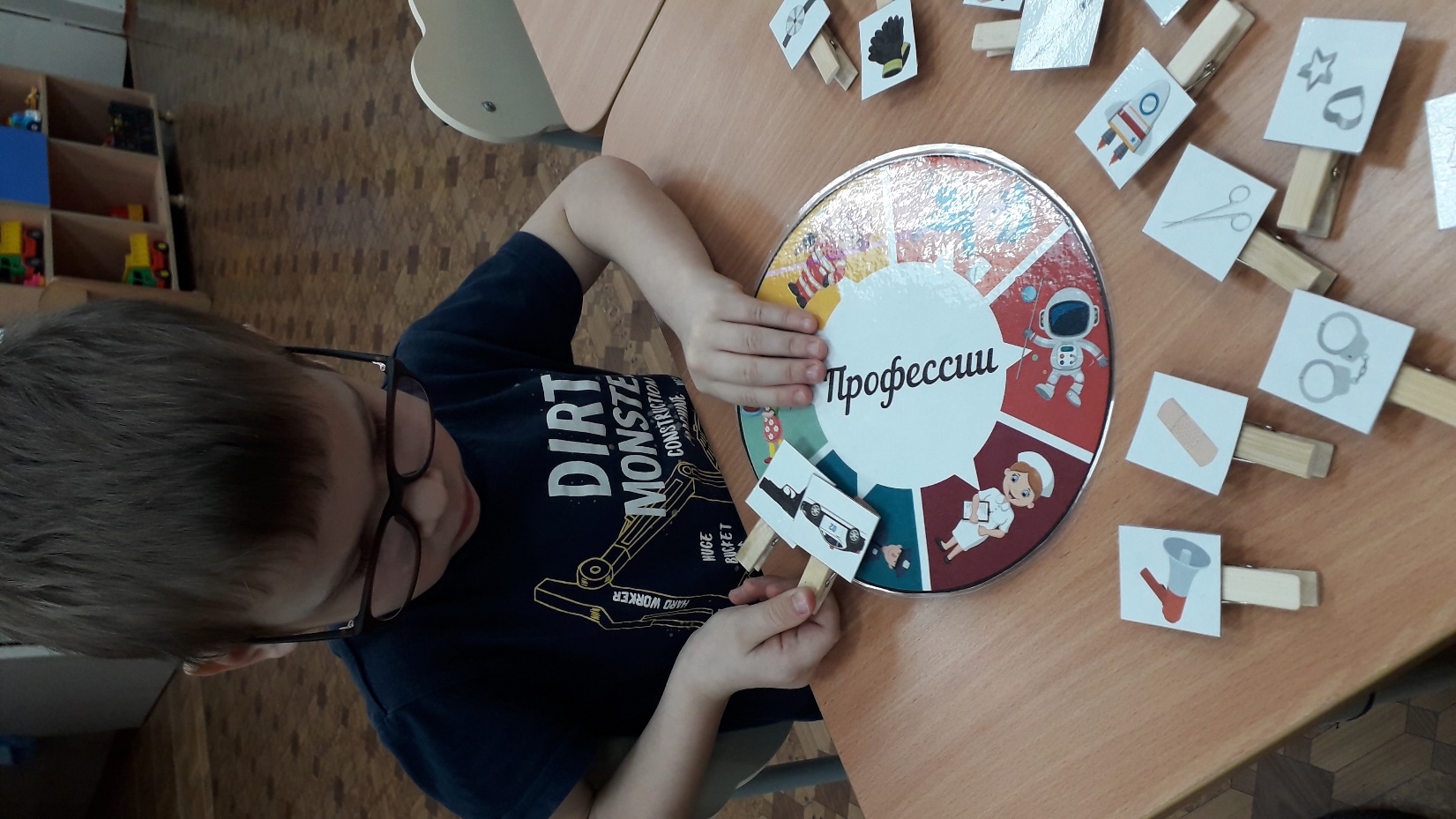 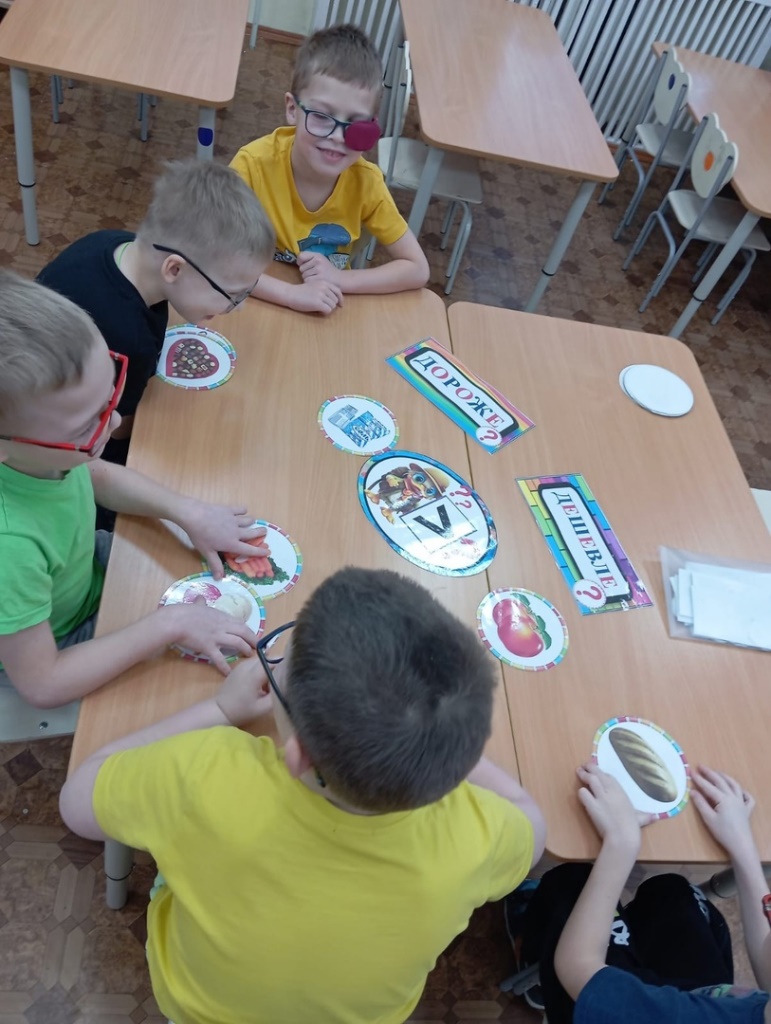 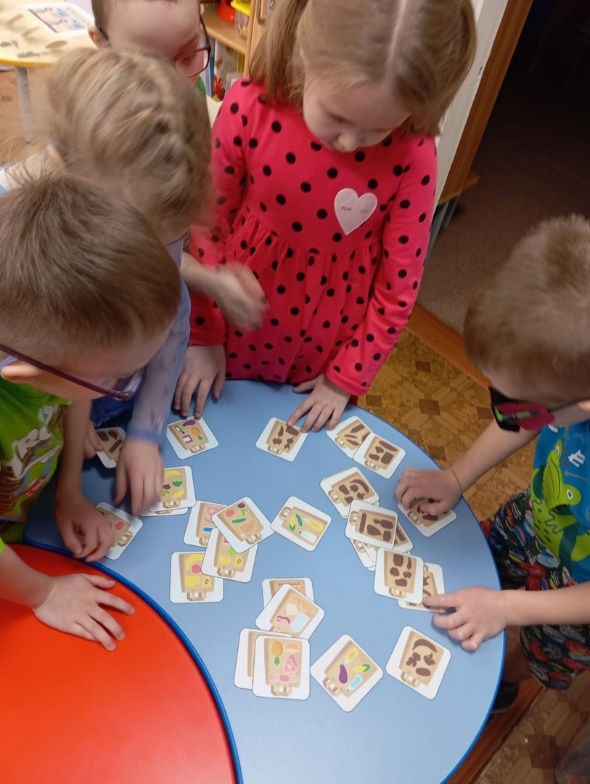 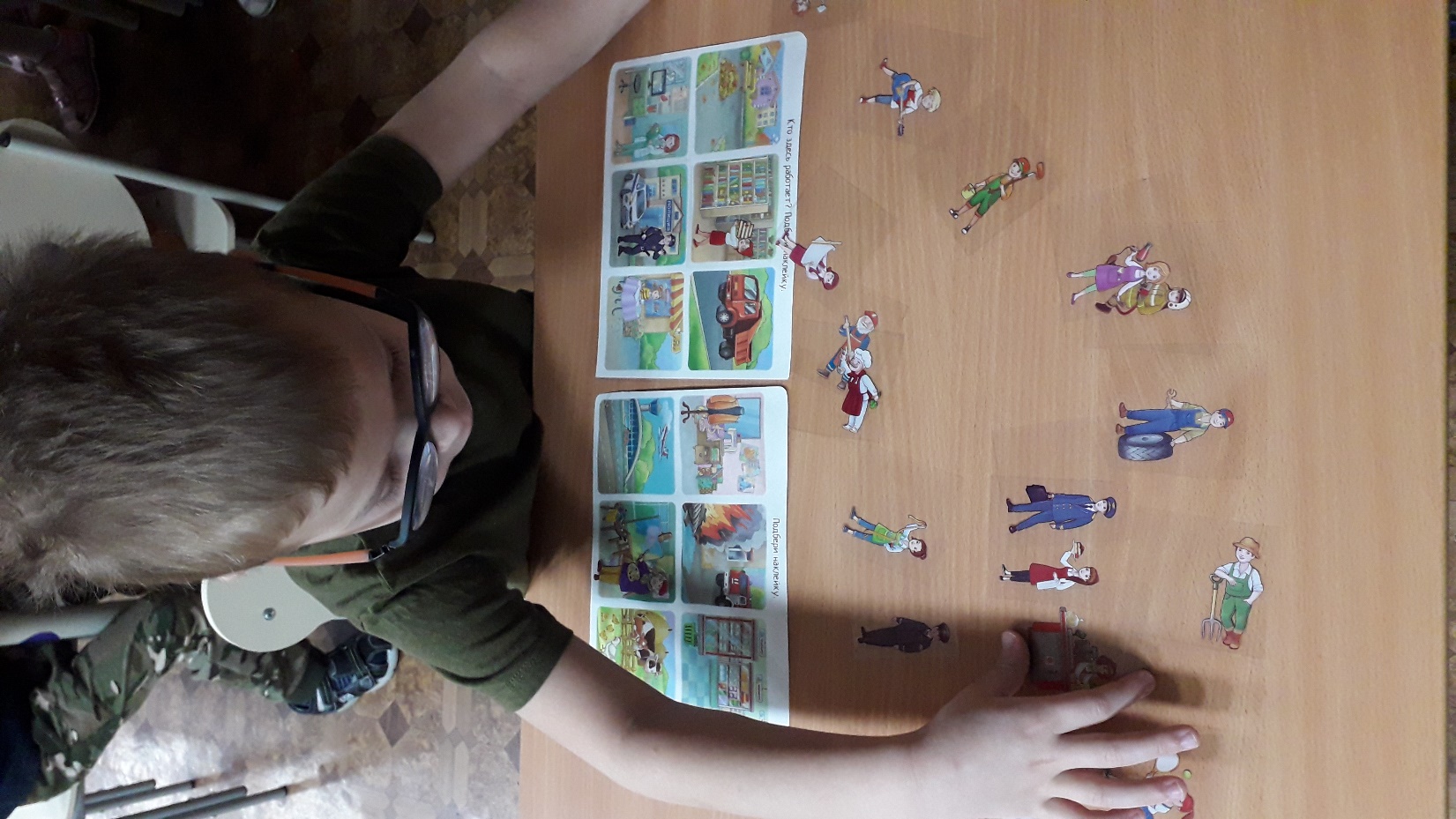 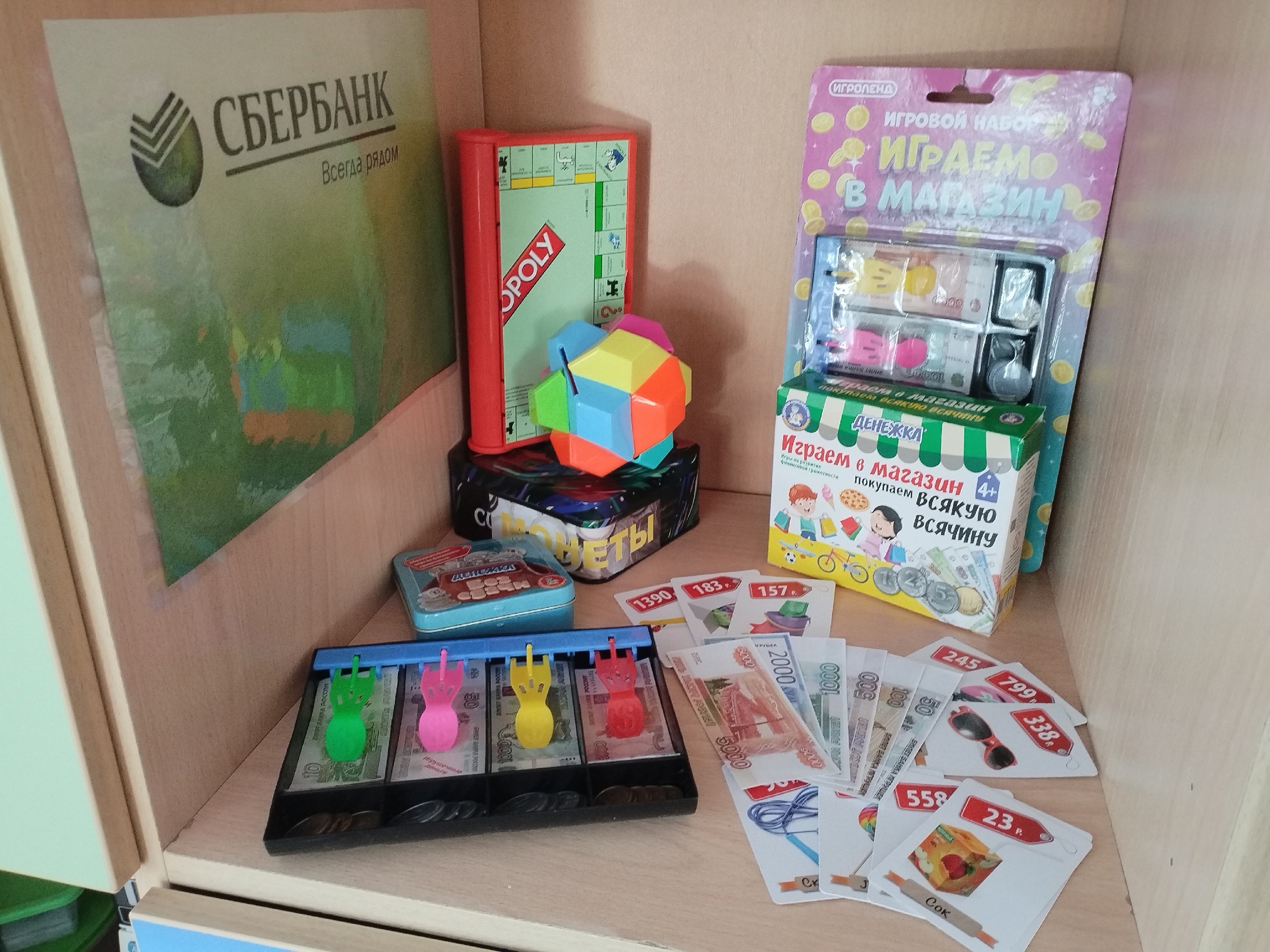 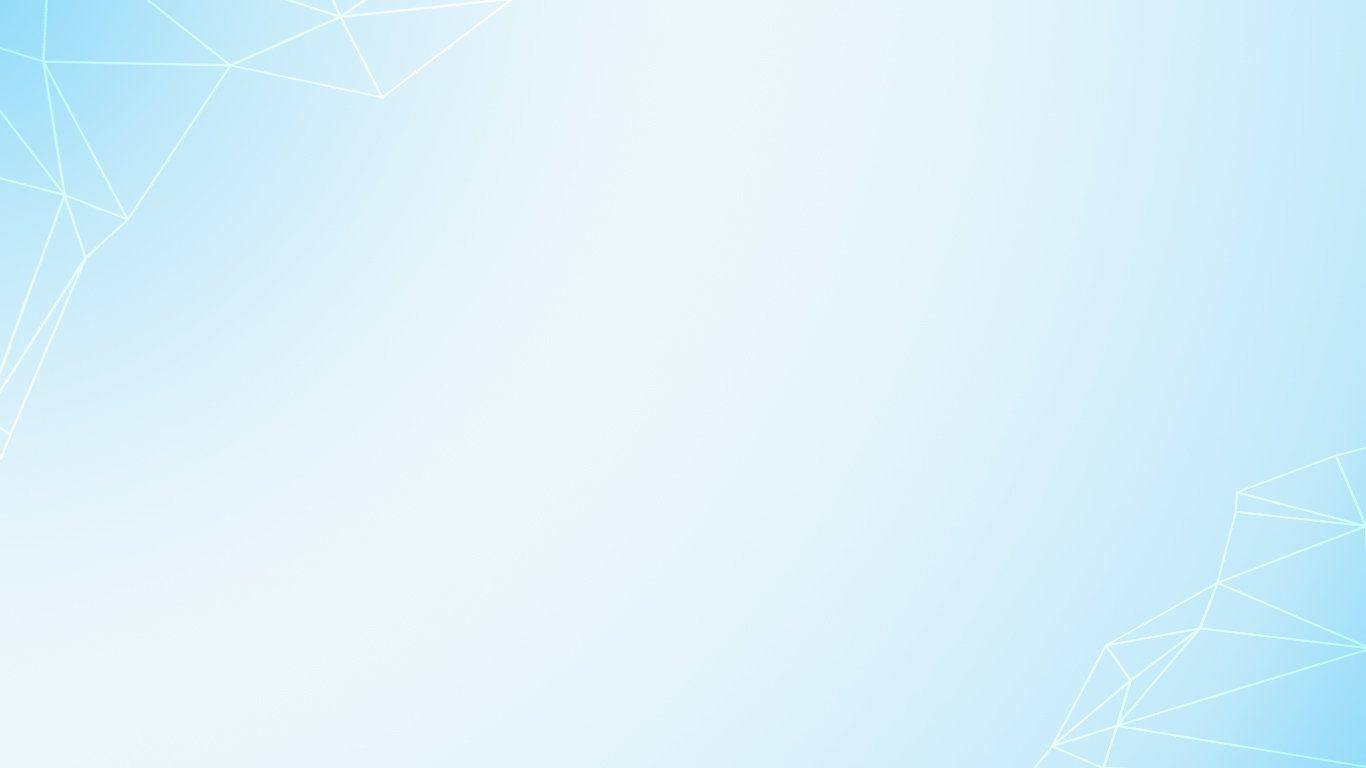 Чтение художественной литературы
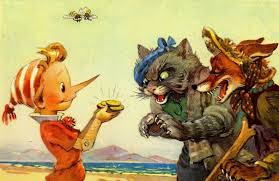 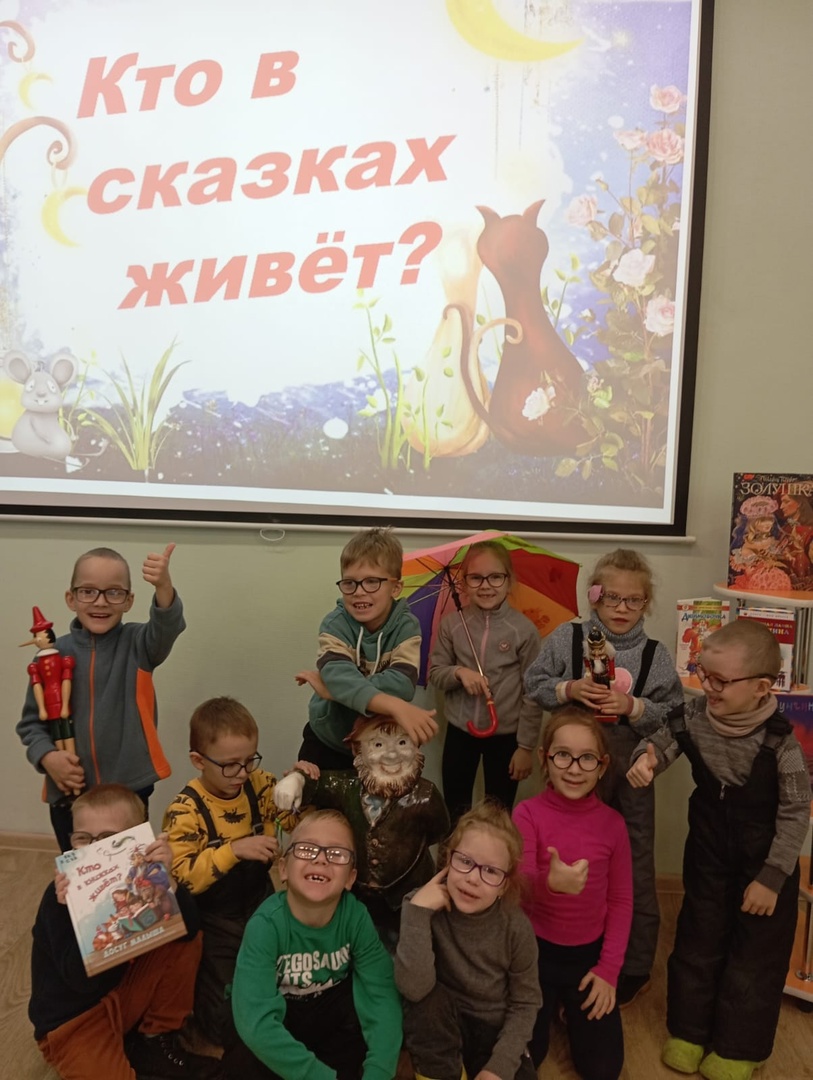 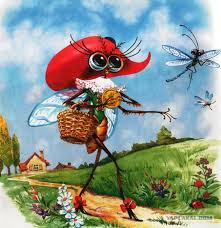 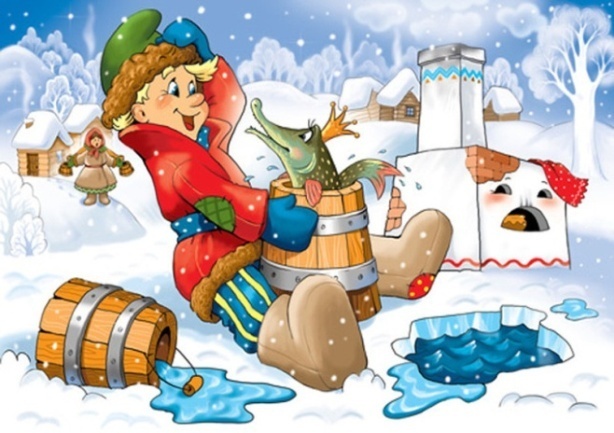 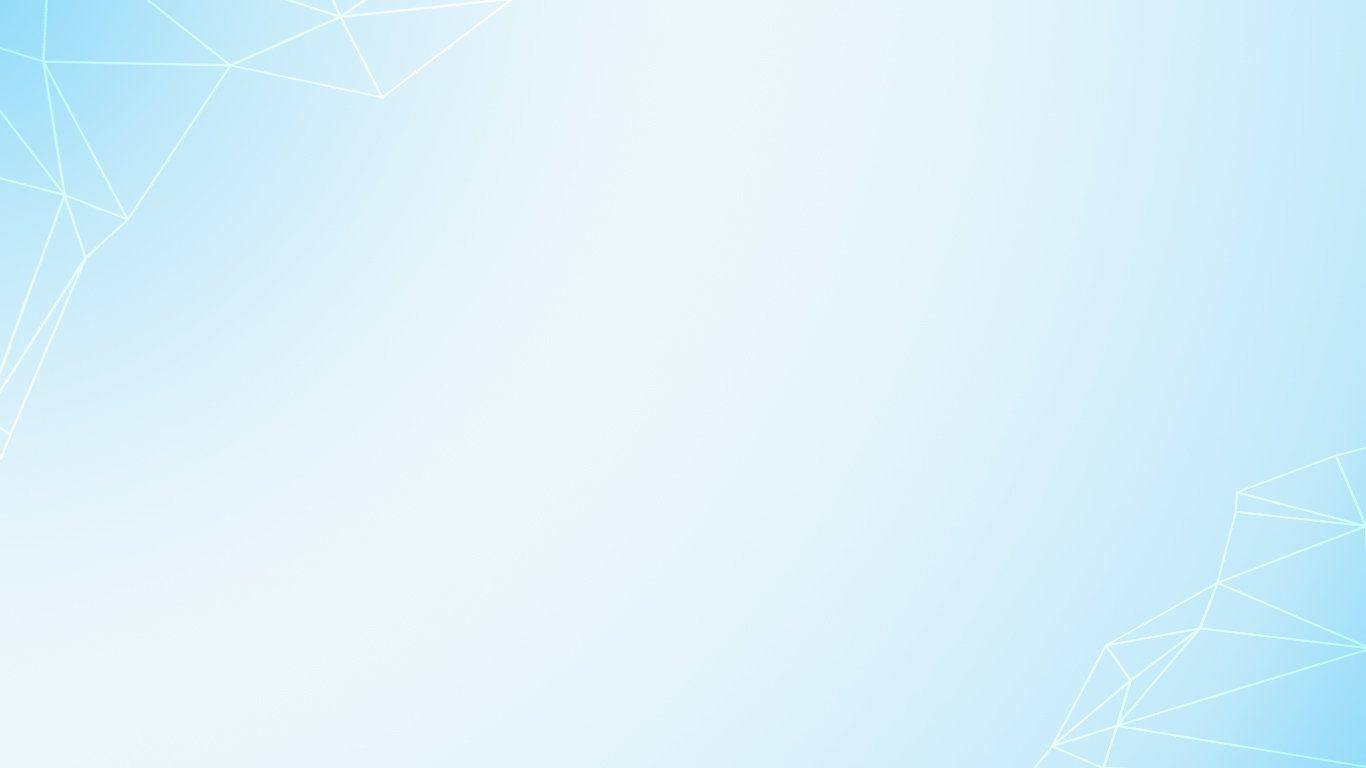 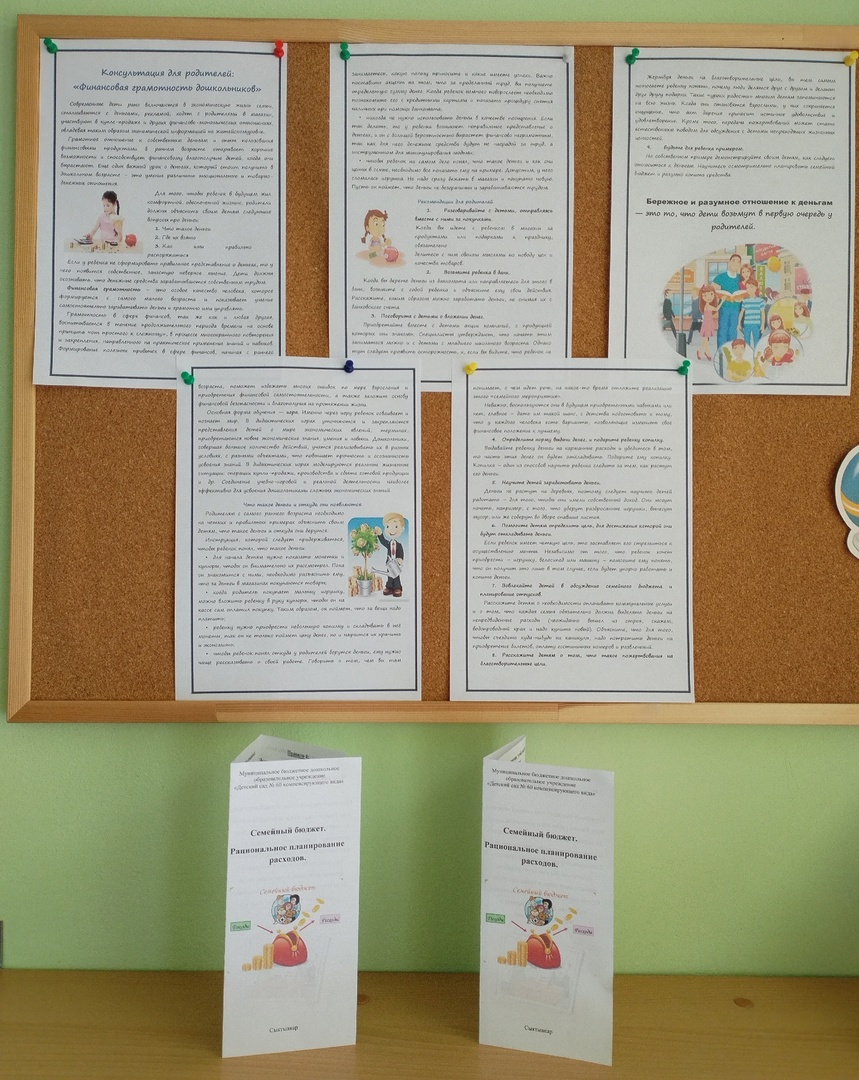 Содержание деятельности с родителями:


  Проведение консультаций, оформление папок –передвижек, буклетов на тему «Роль семьи в формировании финансовой грамотности детей дошкольного возраста».

  Создание альбома «Профессии наших родителей».
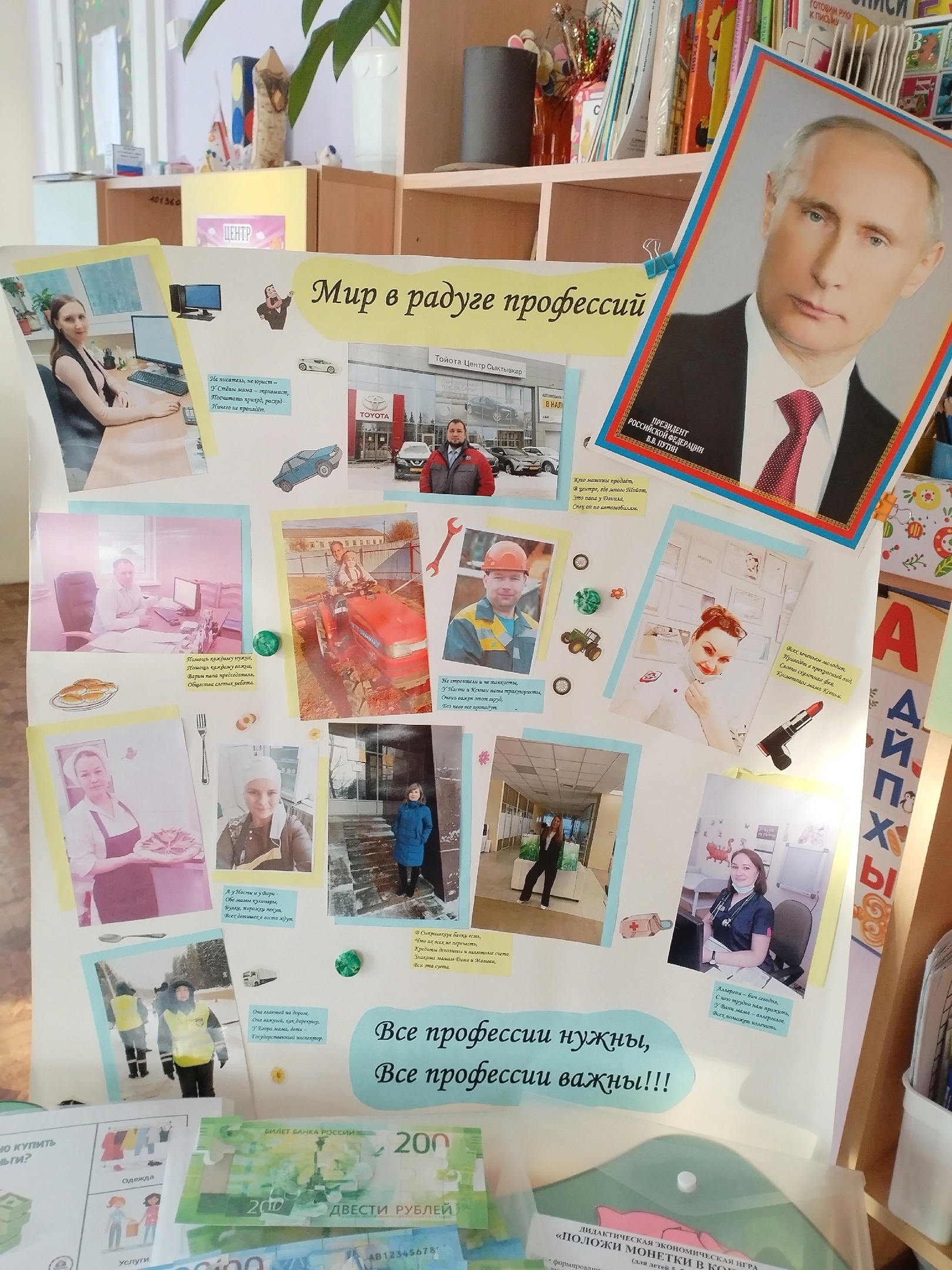 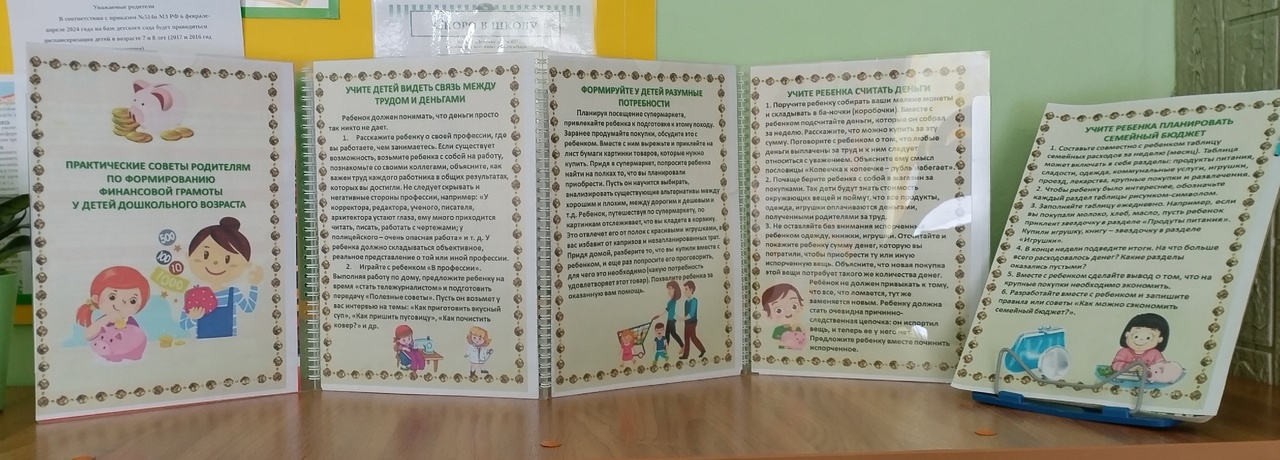 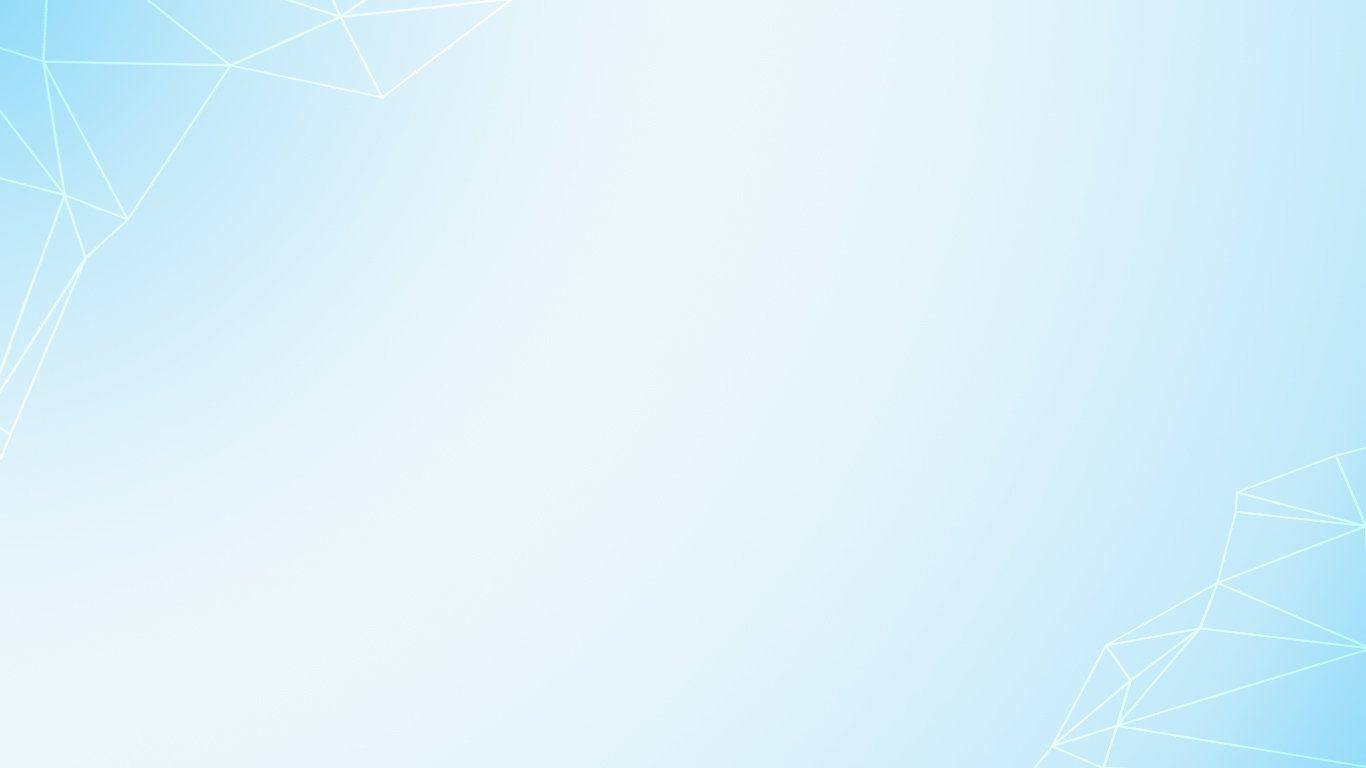 3 этап – Заключительный:
Участие в смотре – конкурсе развивающей предметно – пространственной среды группы, родительского уголка;
 Показ открытого занятия по формированию основ финансовой грамотности для педагогов ДОУ, родителей;
 Презентация проекта на педсовете.
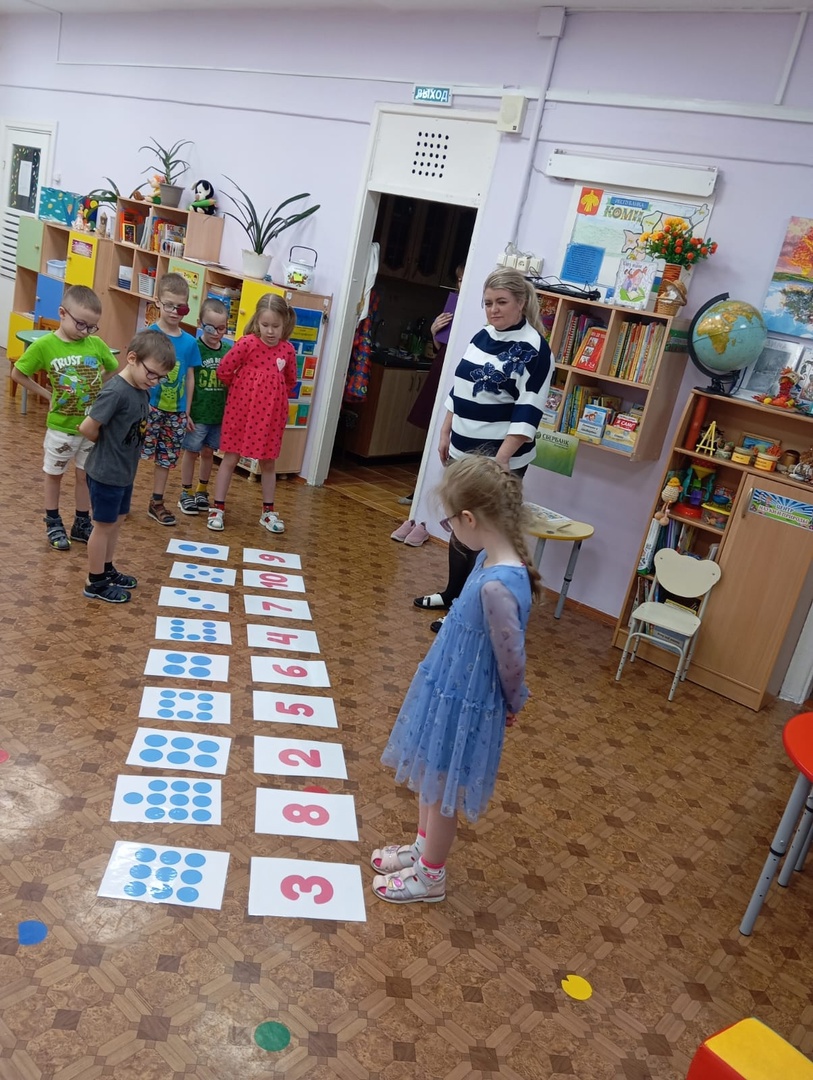 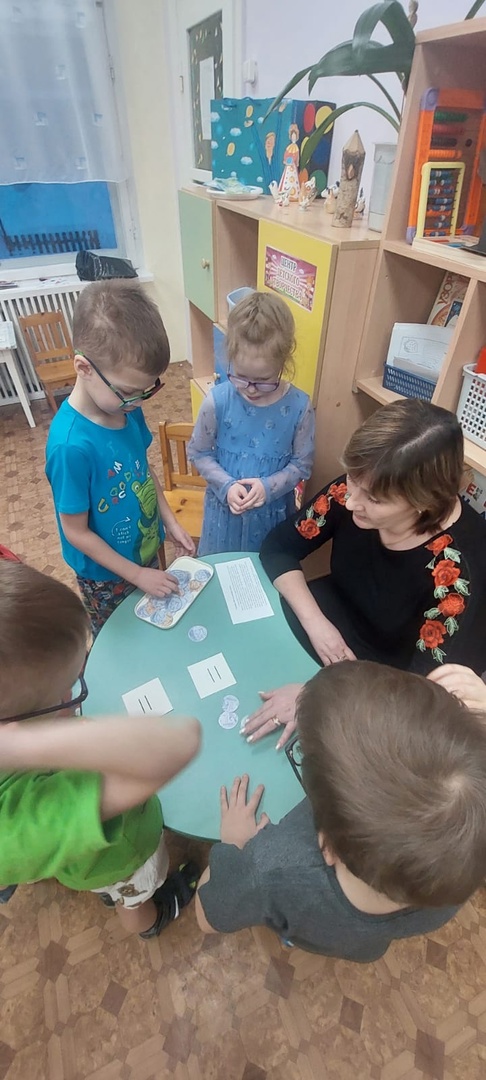 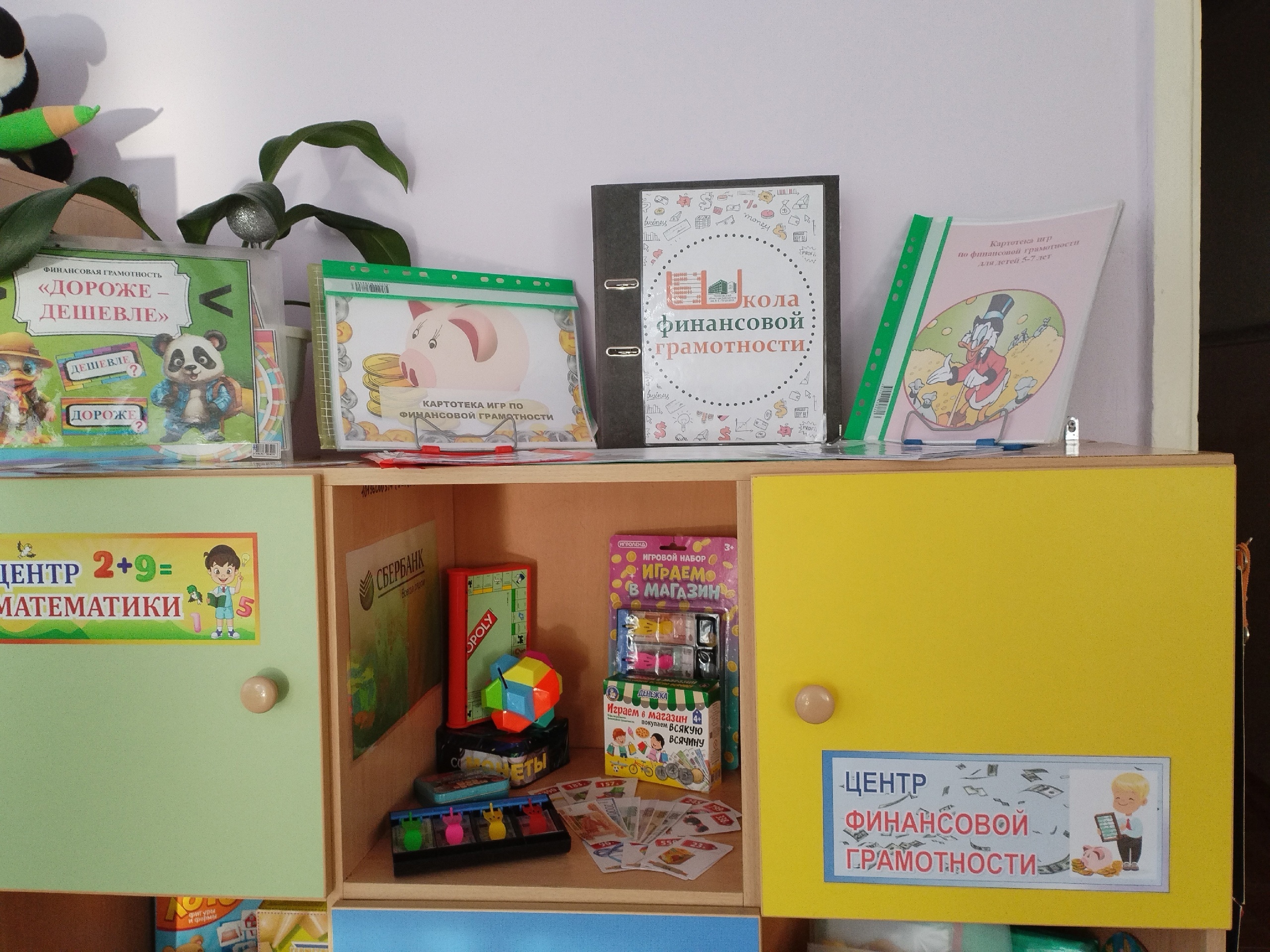 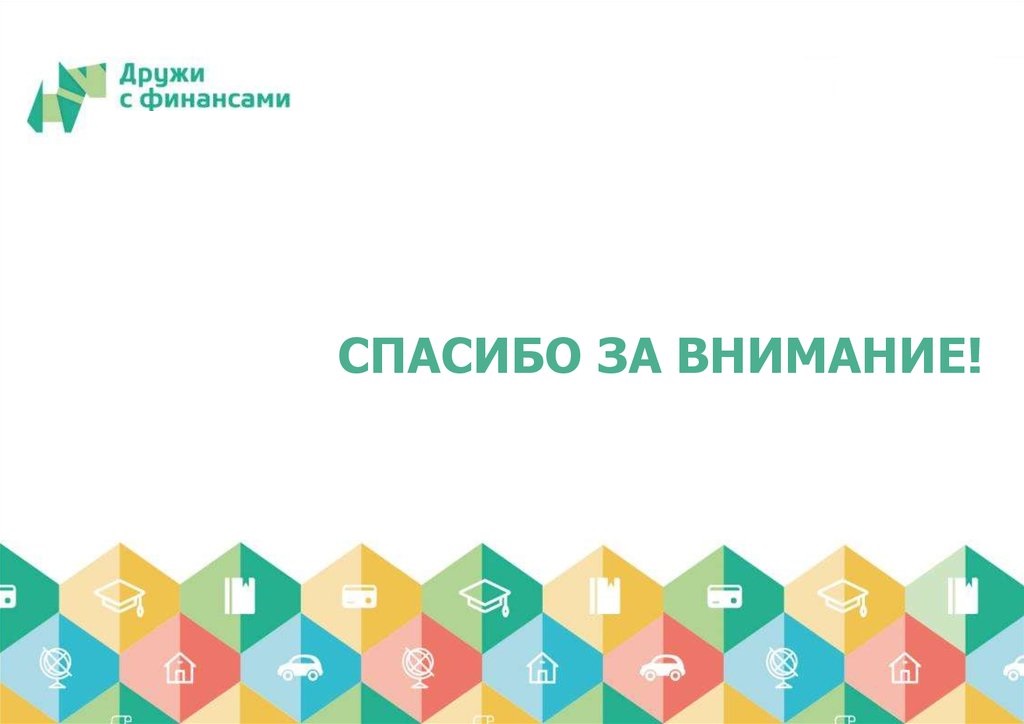